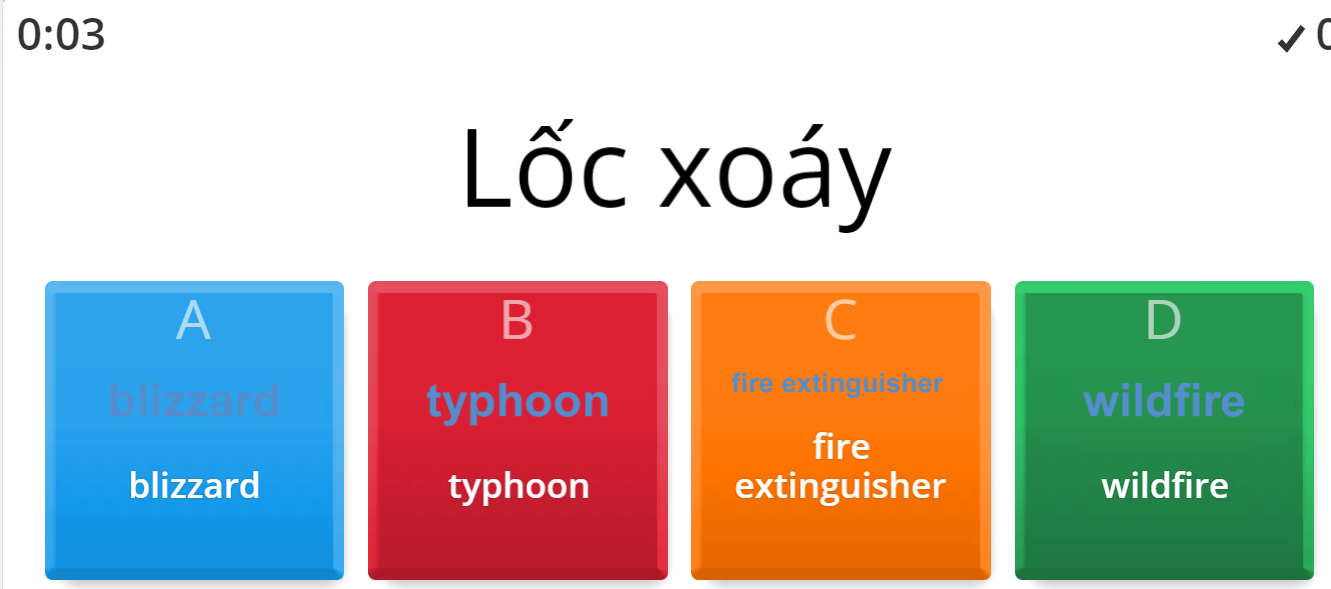 ONLINE GAME
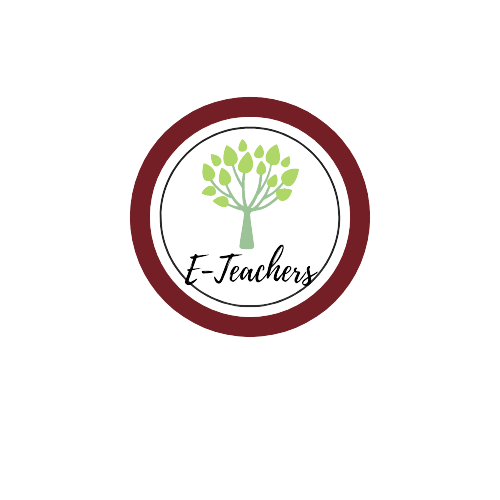 Ms Phương 
Zalo: 0966765064
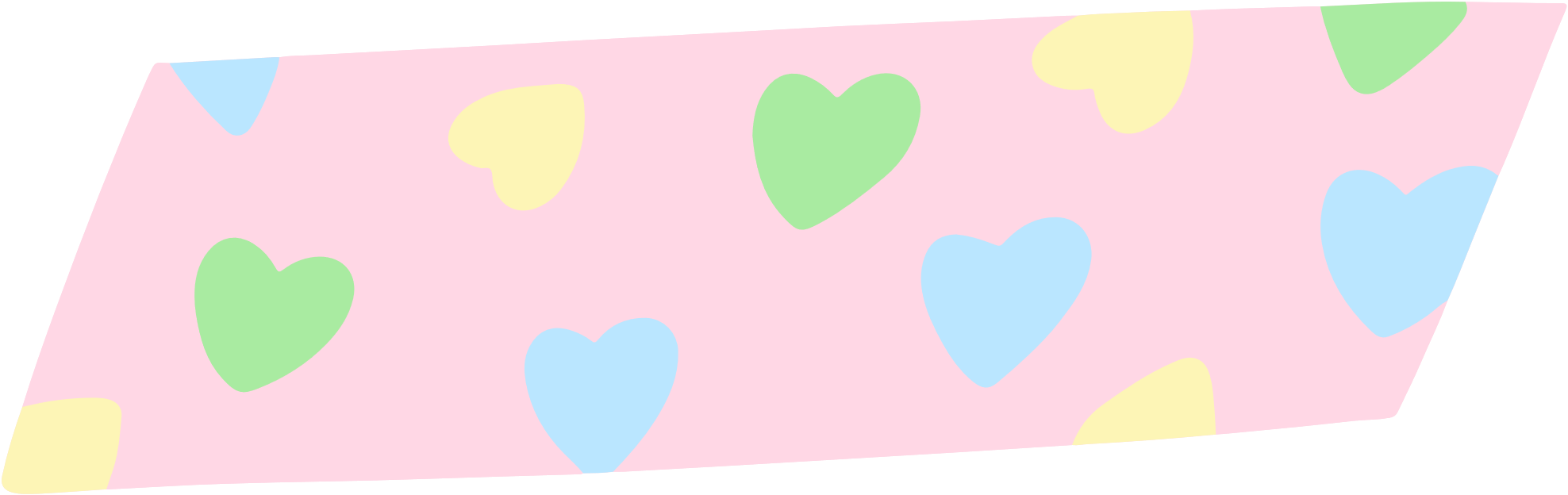 LESSON 5
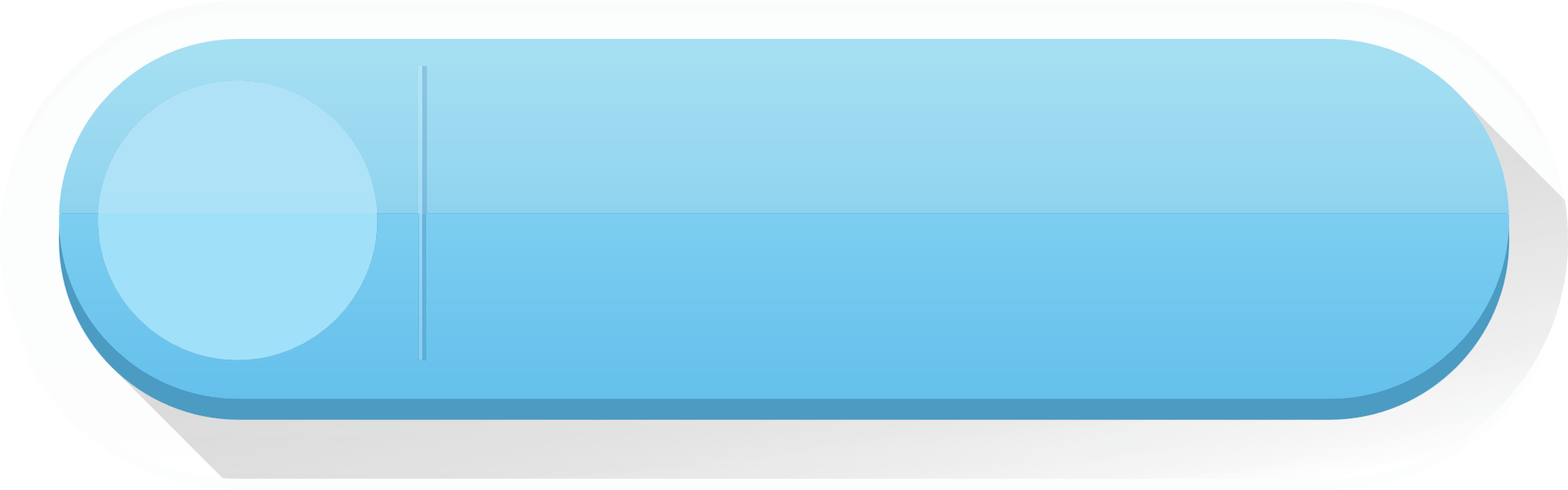 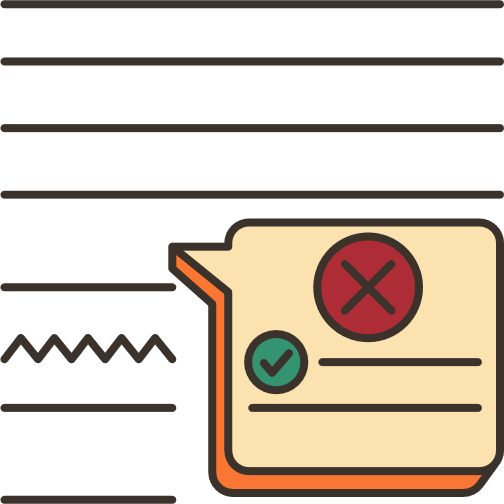 GRAMMAR
Prepositions of  place
(Giới từ chỉ vị trí)
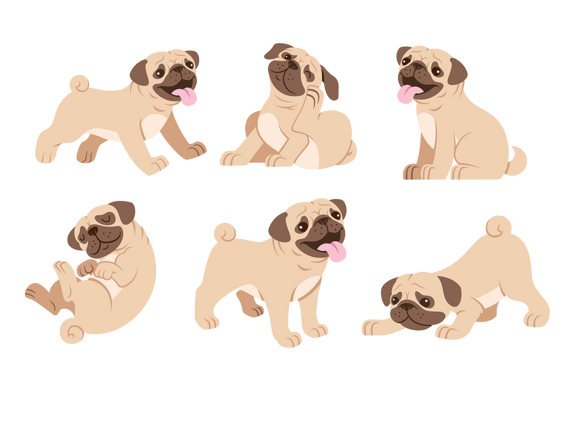 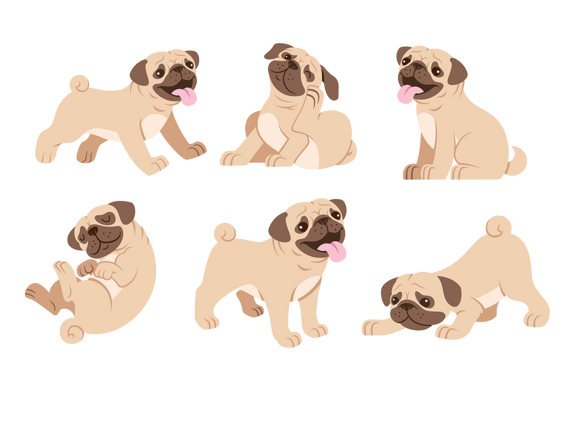 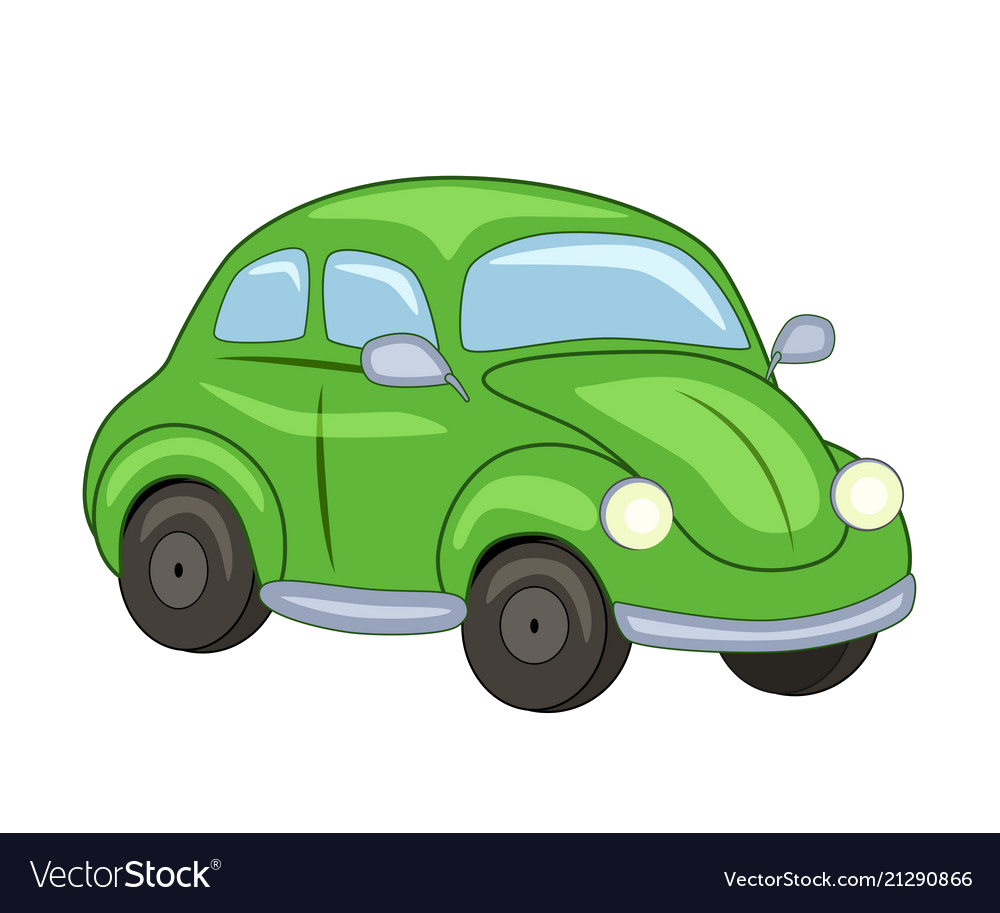 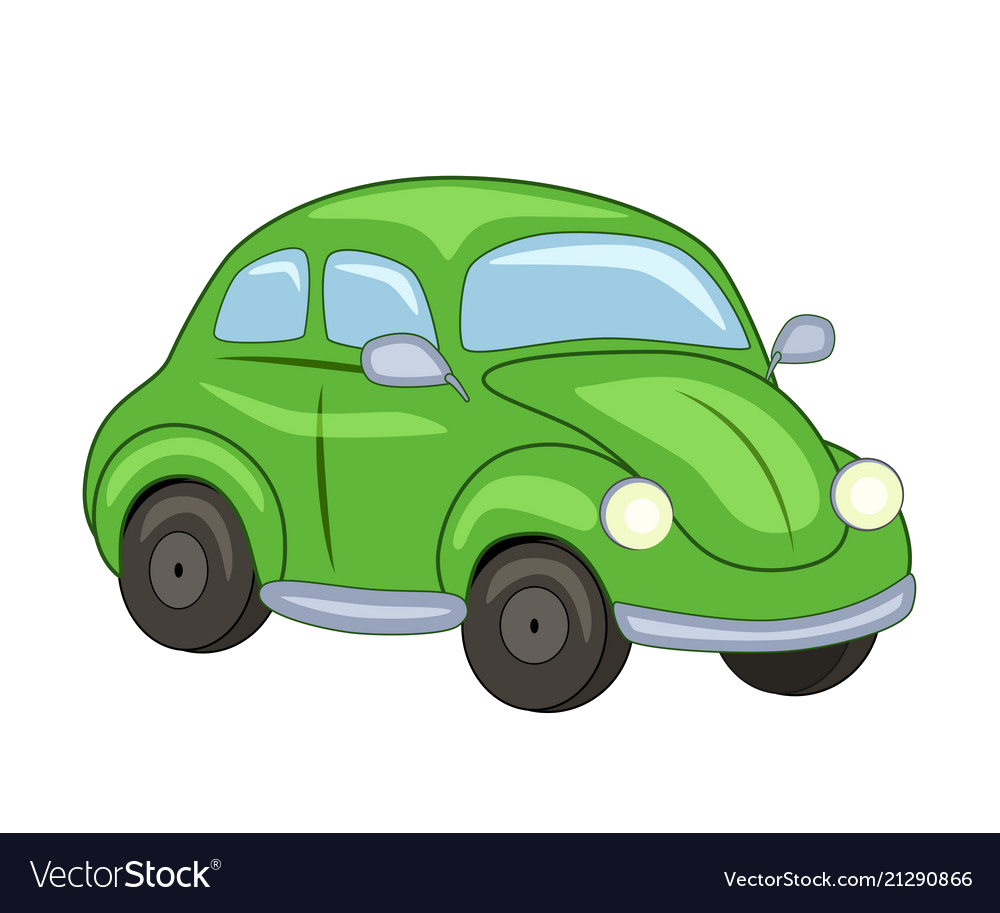 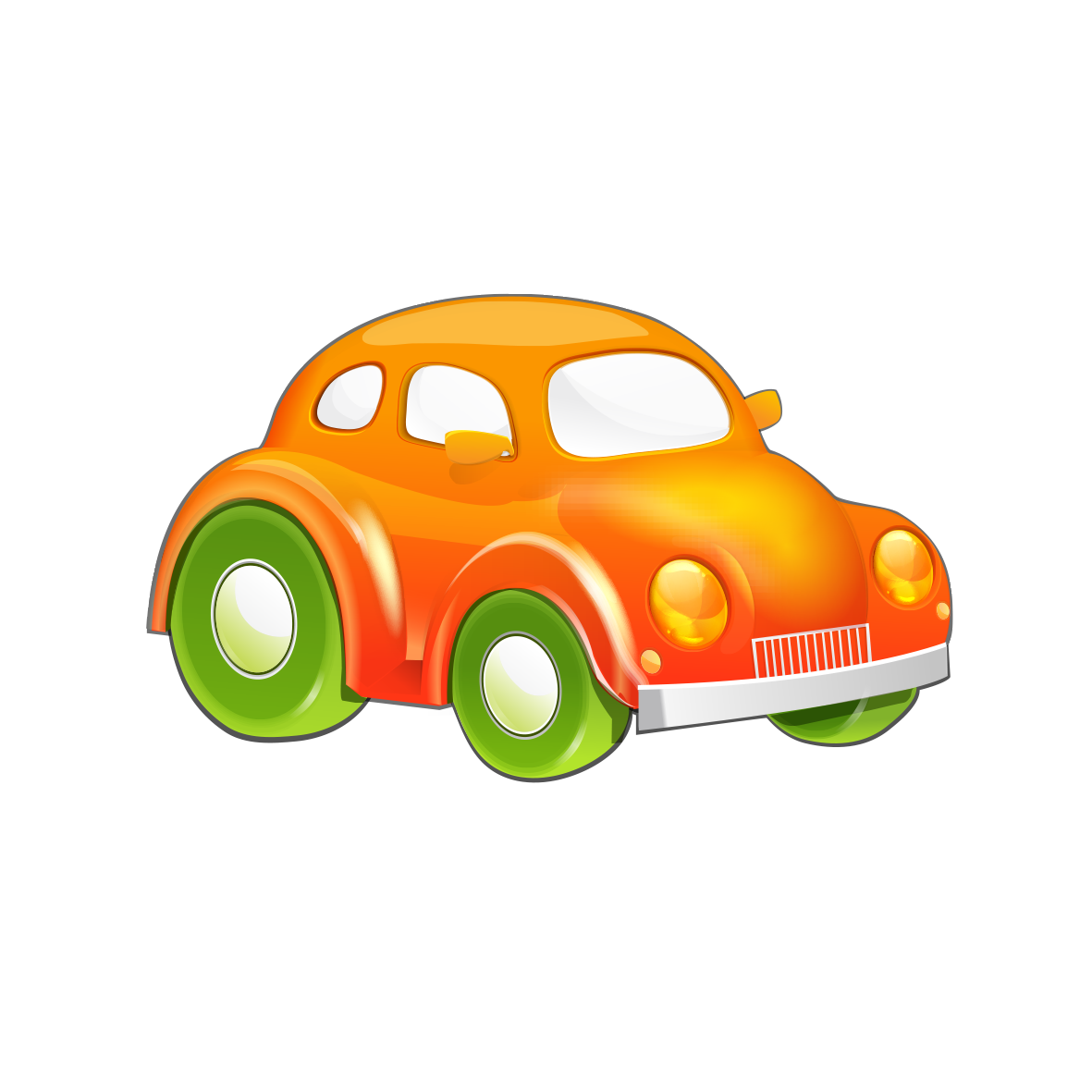 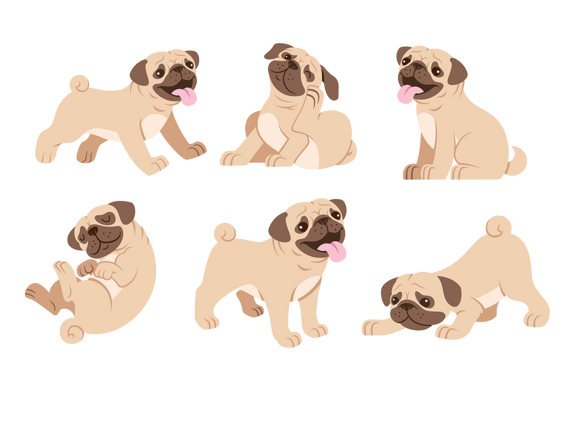 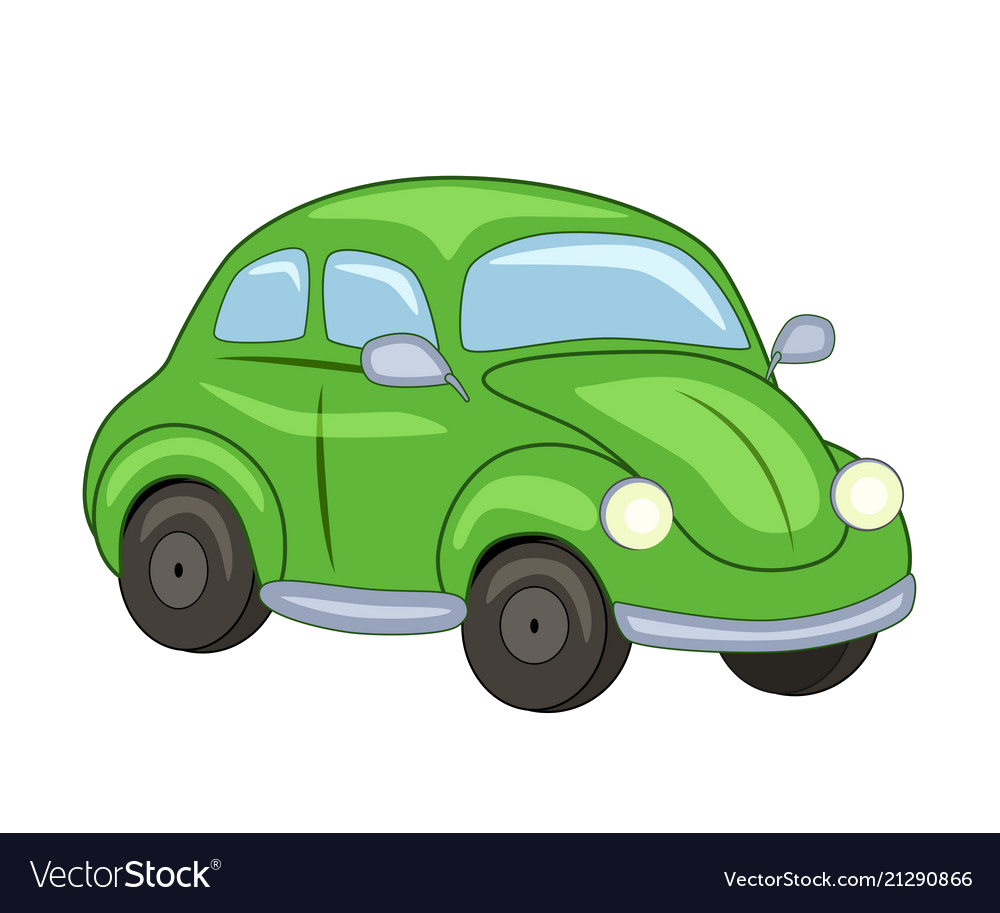 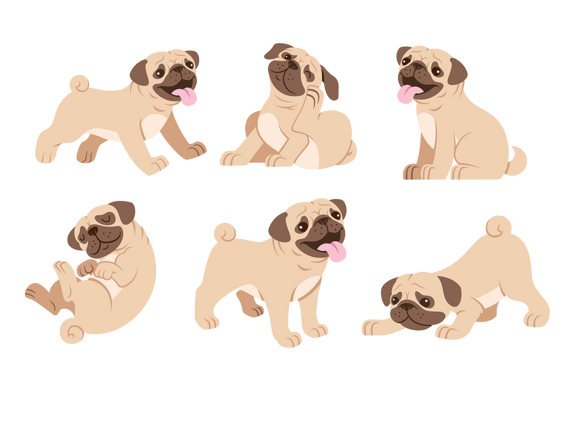 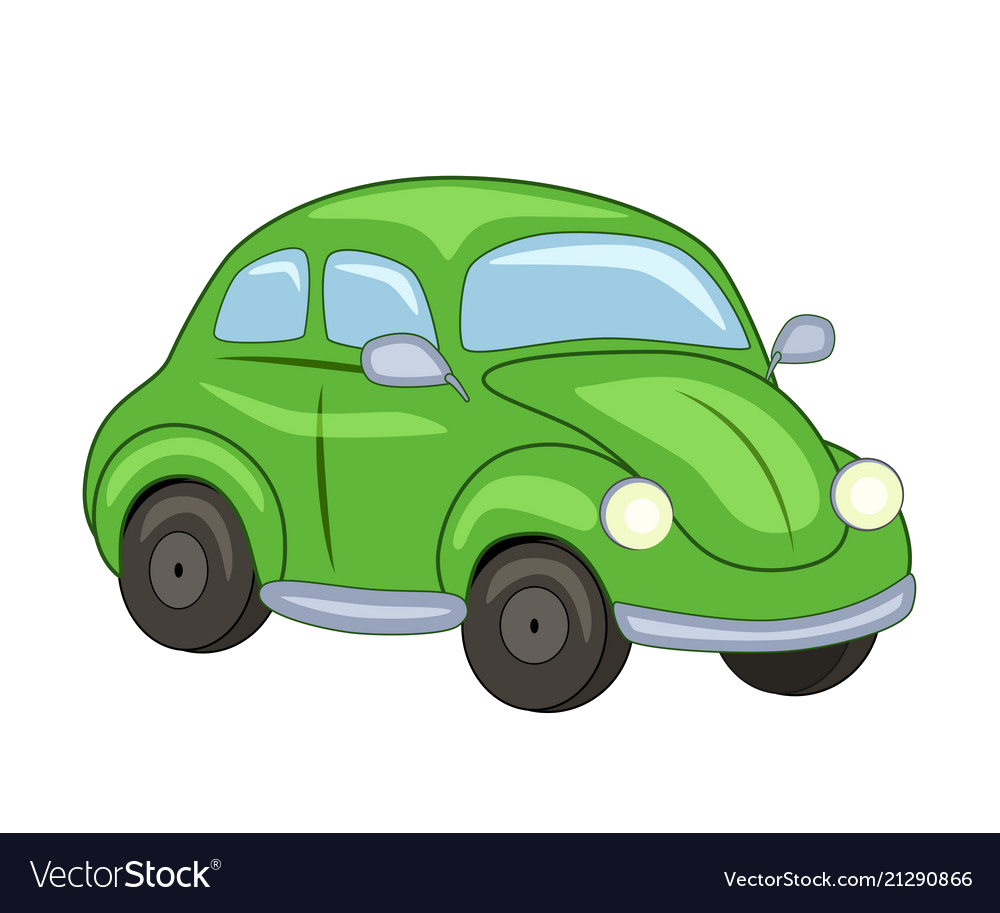 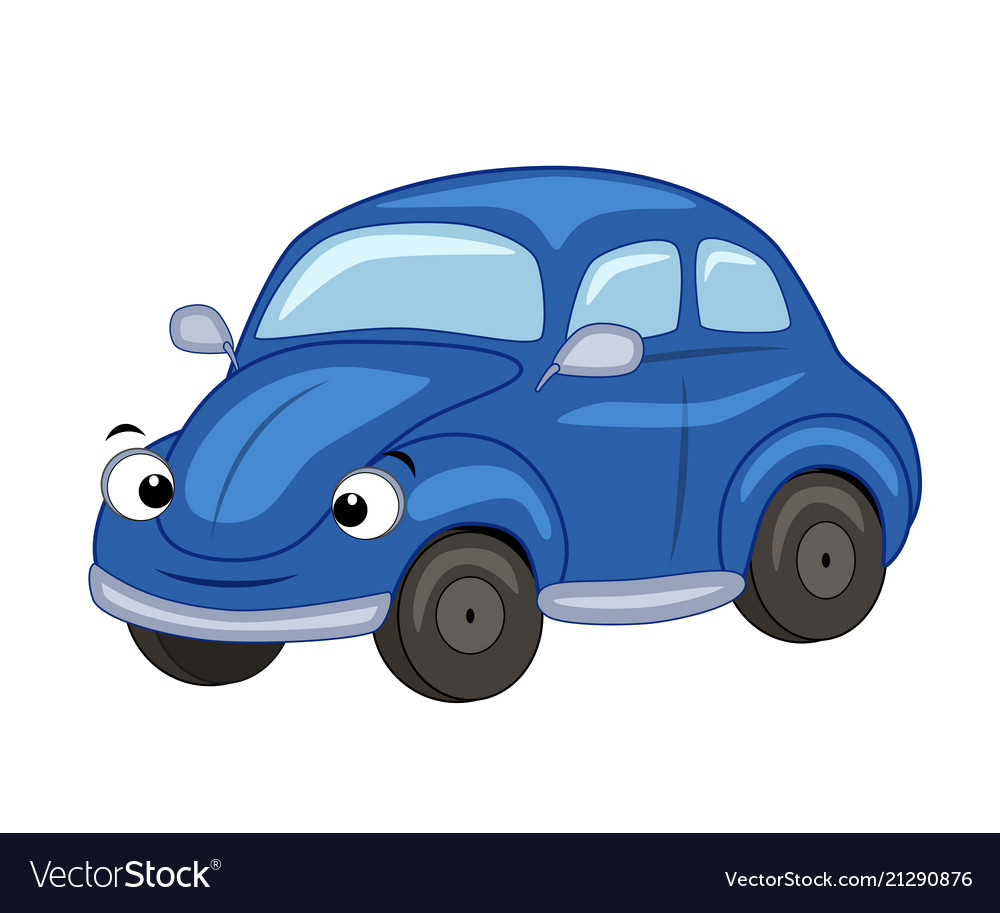 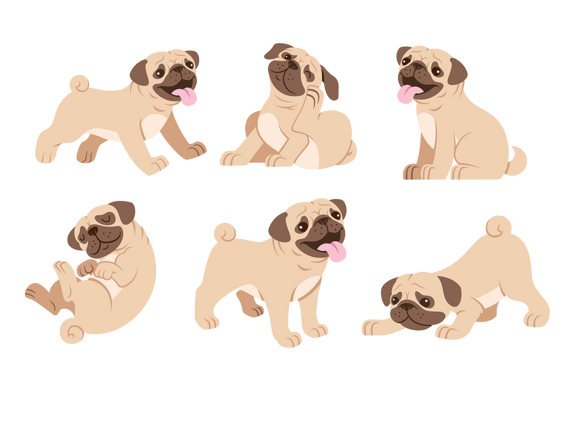 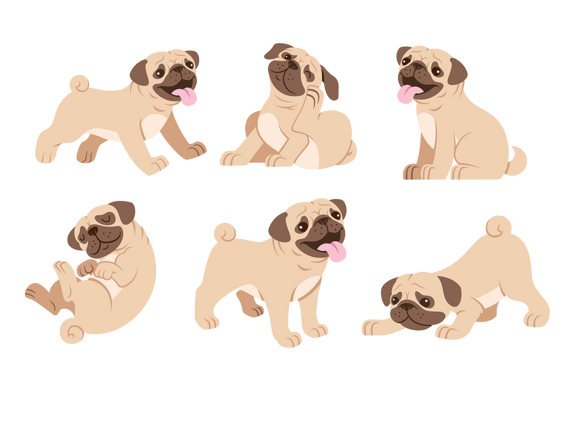 in
/ɪn/
on
/ɒn/
under
/ˈʌndər/
next to
/ˈnekst tu/
above
/əˈbʌv/
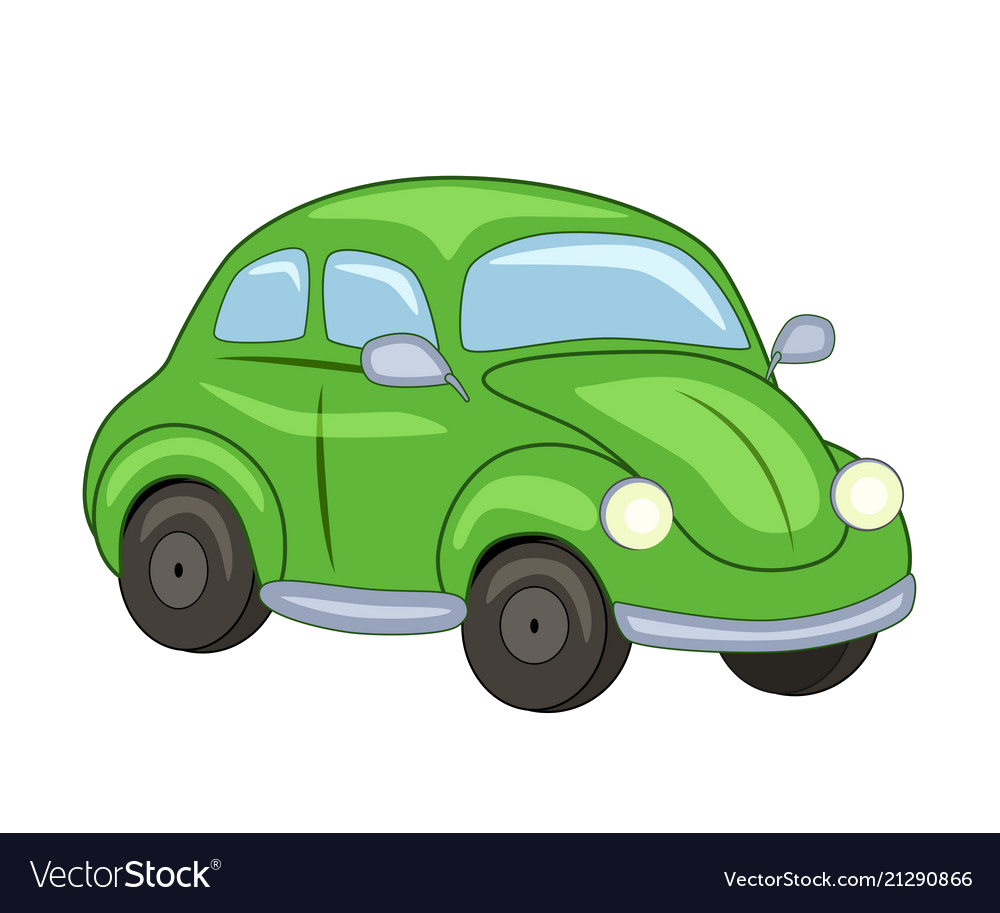 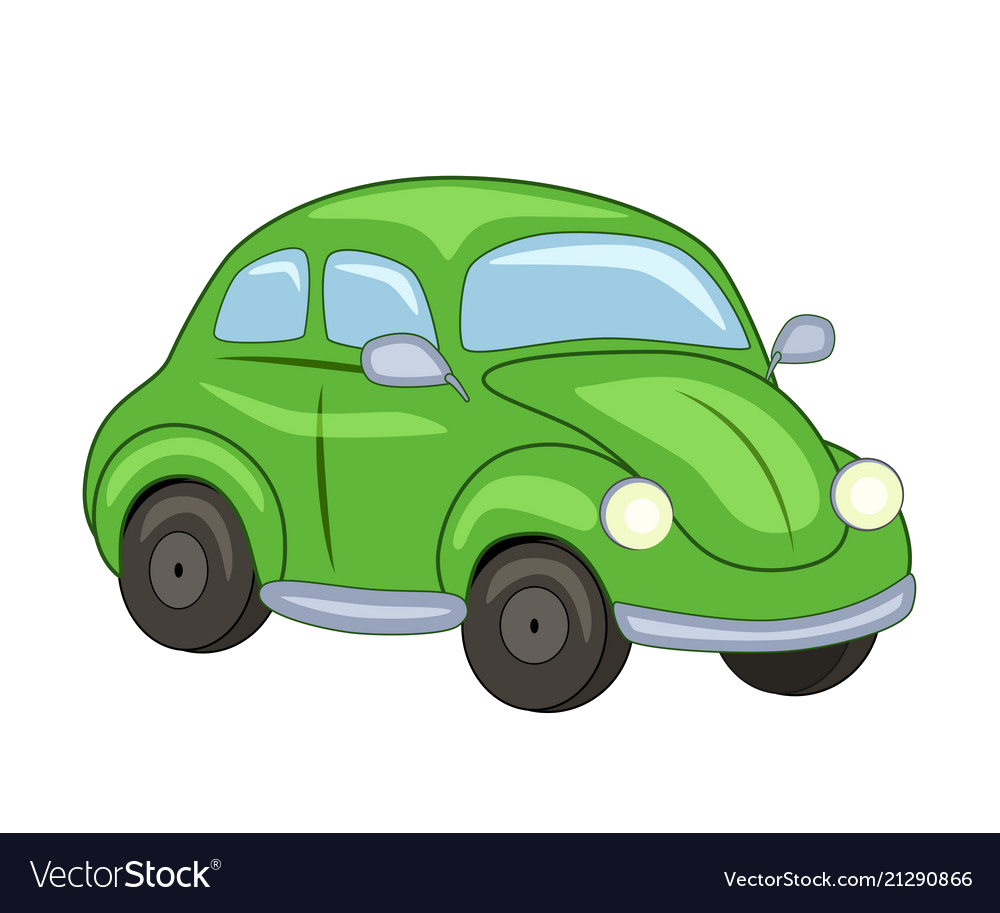 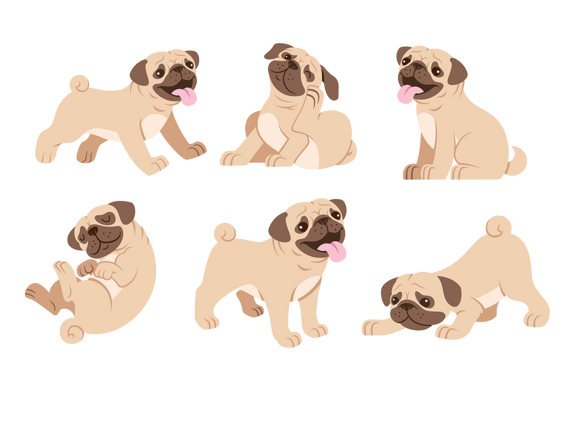 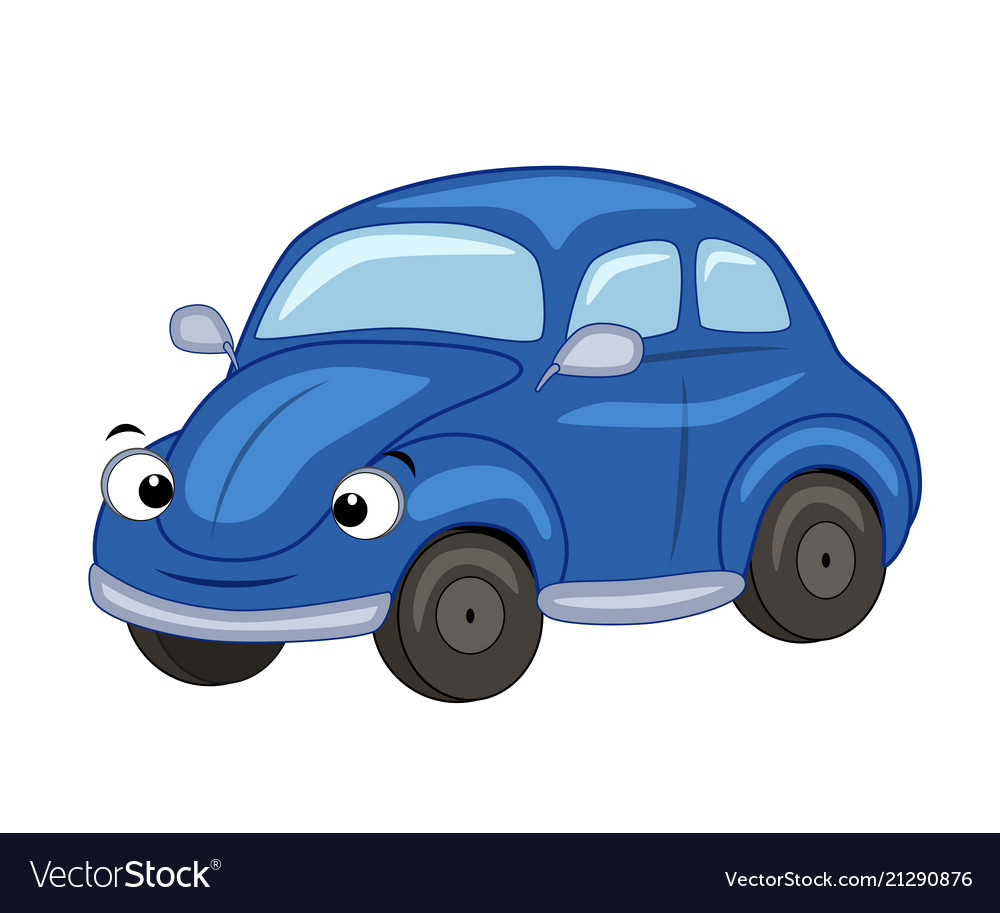 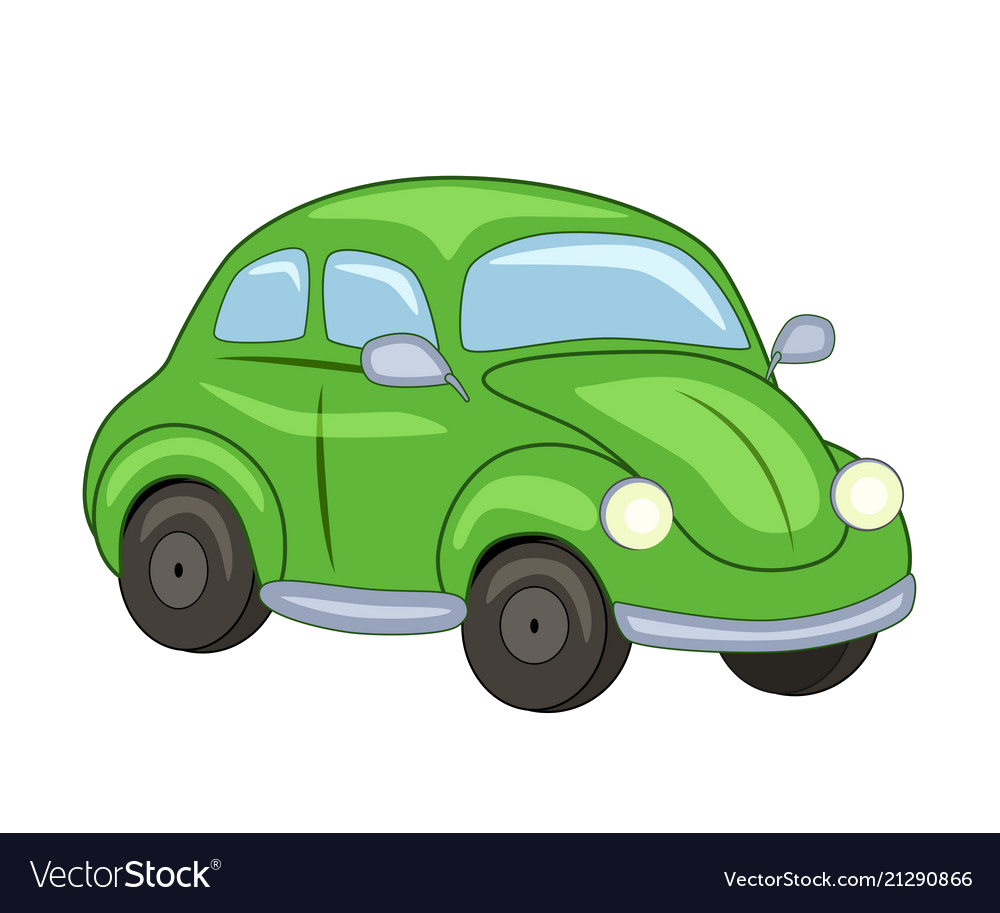 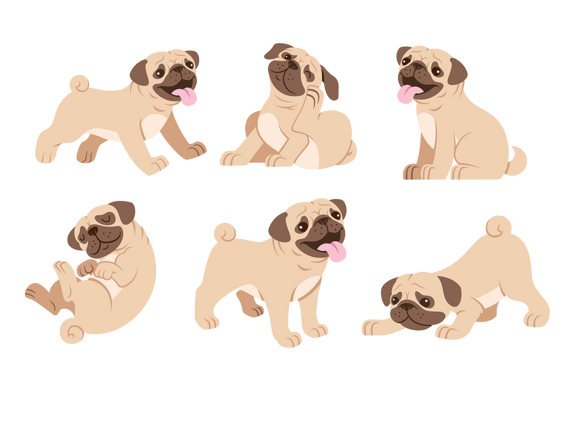 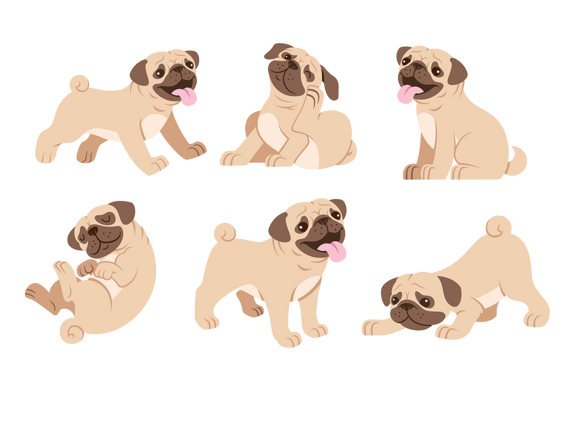 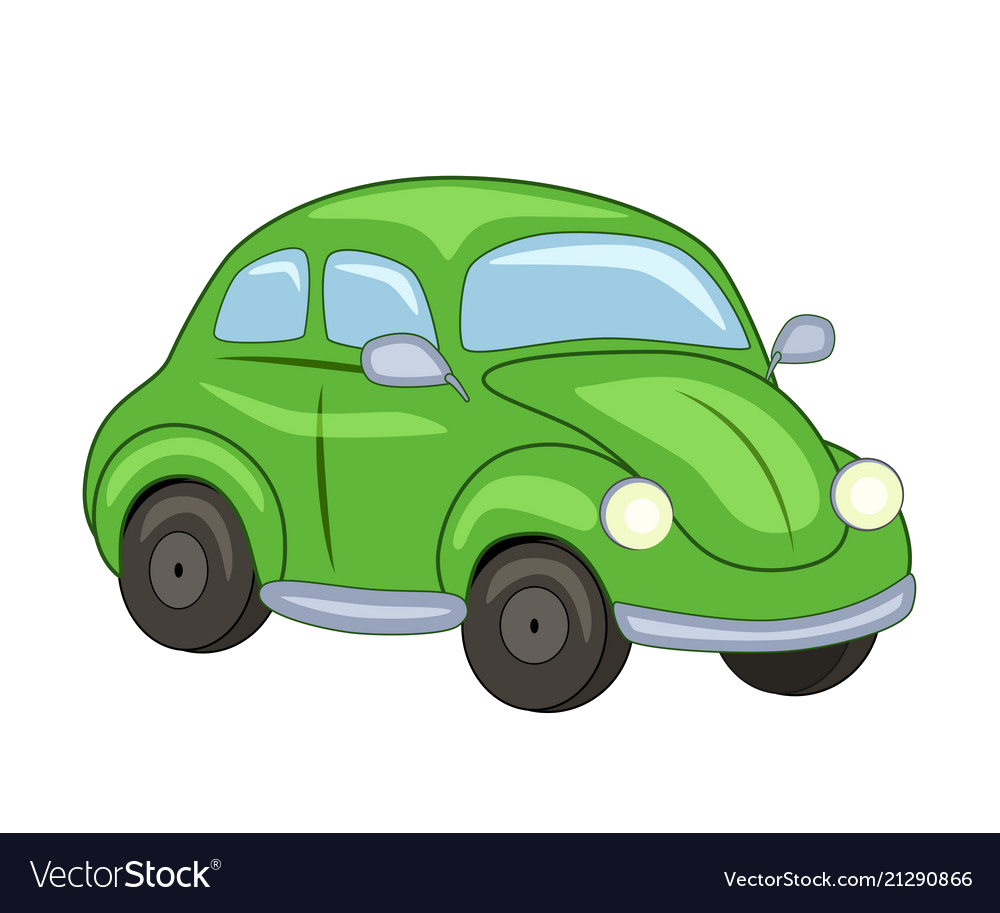 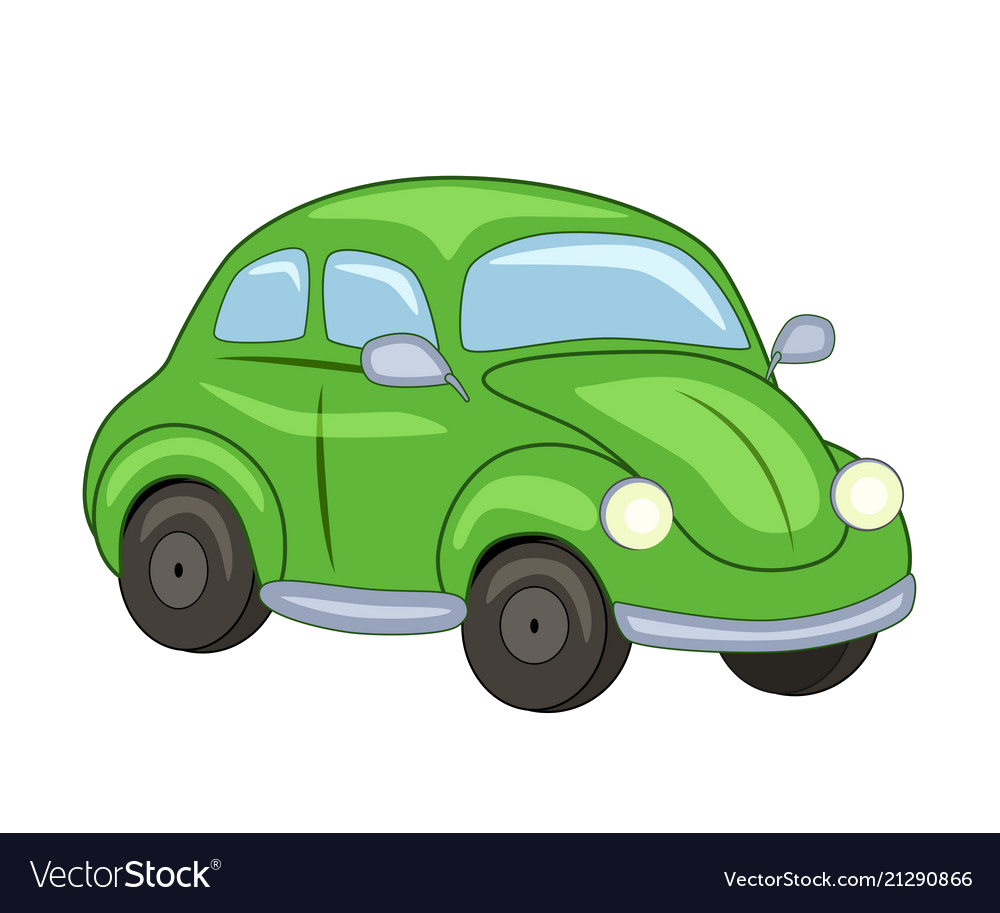 MsPham 
0936082789
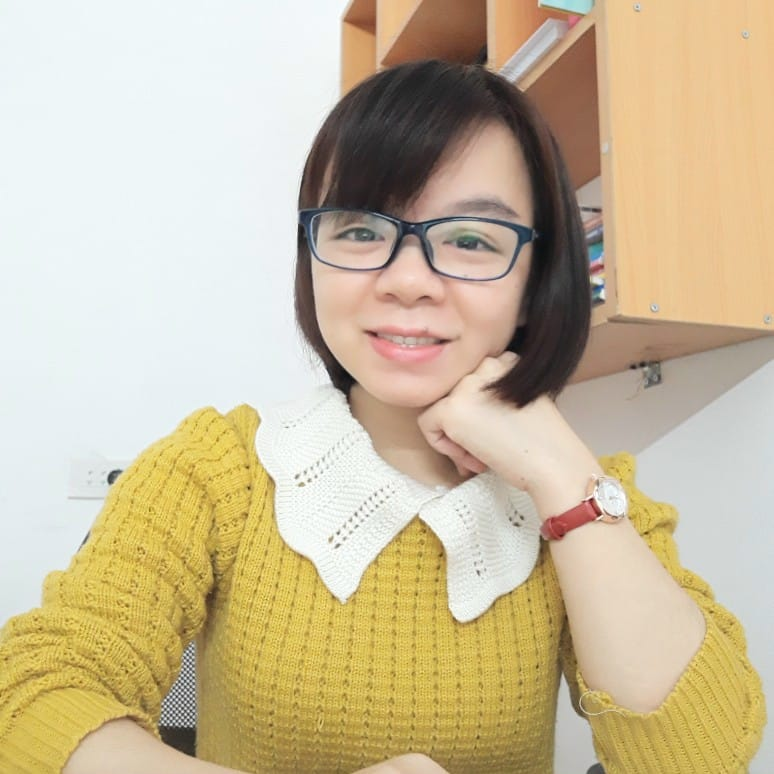 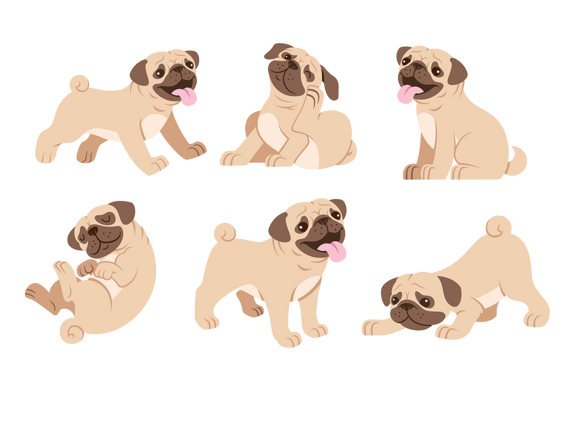 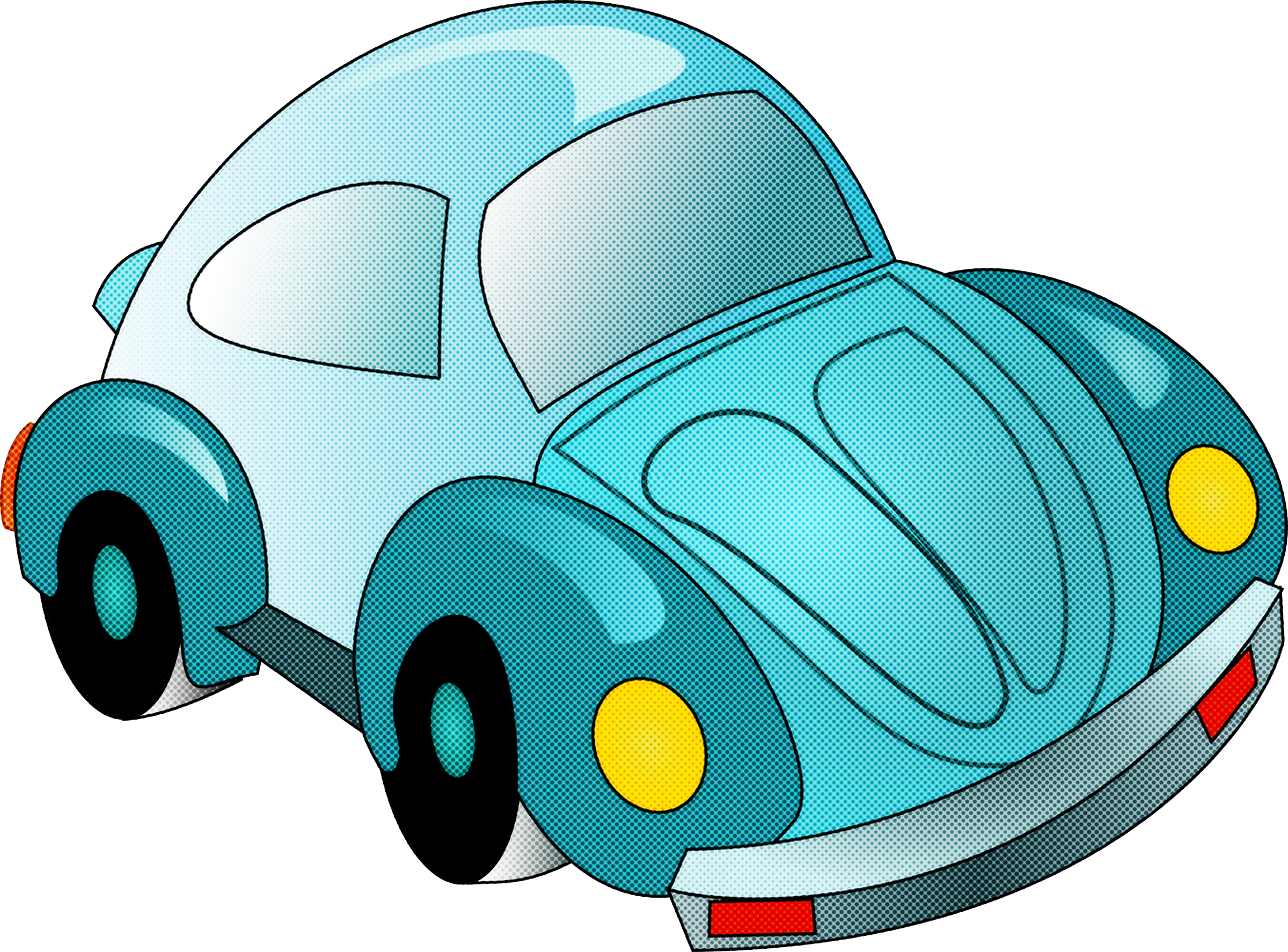 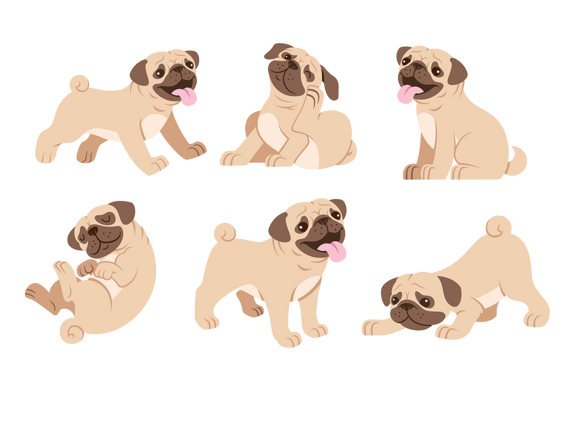 behind
/bɪˈhaɪnd/
in front of
/ɪn frʌnt əv/
between
/bɪˈtwiːn/
among
/əˈmʌŋ/
Prepositions of  movement
(Giới từ chỉ sự chuyển động)
across
Prepositions of  movement
(Giới từ chỉ sự chuyển động)
along
Prepositions of  movement
(Giới từ chỉ sự chuyển động)
through
Prepositions of  movement
(Giới từ chỉ sự chuyển động)
over
Prepositions of  movement
(Giới từ chỉ sự chuyển động)
into
Prepositions of  movement
(Giới từ chỉ sự chuyển động)
out of
Prepositions of  movement
(Giới từ chỉ sự chuyển động)
around
Prepositions of  movement
(Giới từ chỉ sự chuyển động)
inside
Prepositions of  movement
(Giới từ chỉ sự chuyển động)
outside
Prepositions of  movement
(Giới từ chỉ sự chuyển động)
to/toward
Prepositions of  movement
(Giới từ chỉ sự chuyển động)
up
Prepositions of  movement
(Giới từ chỉ sự chuyển động)
down
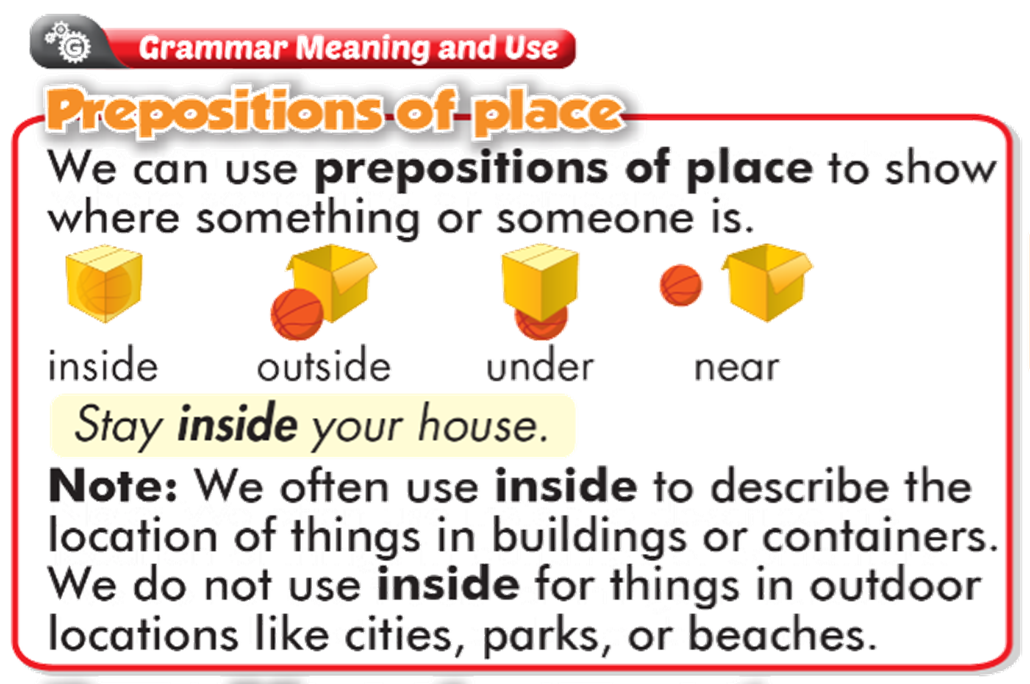 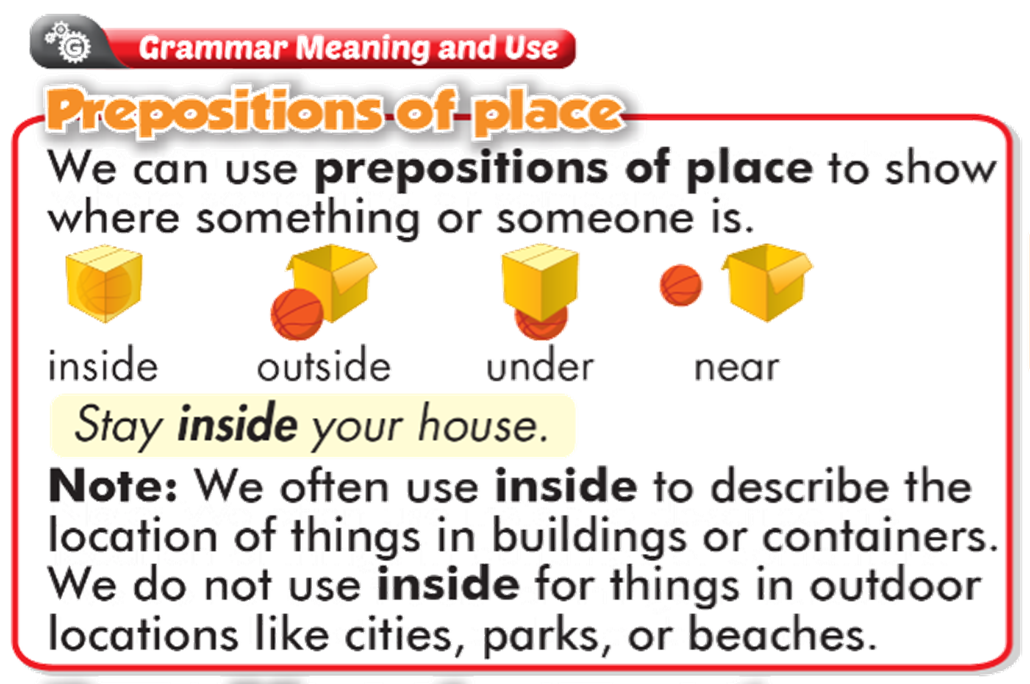 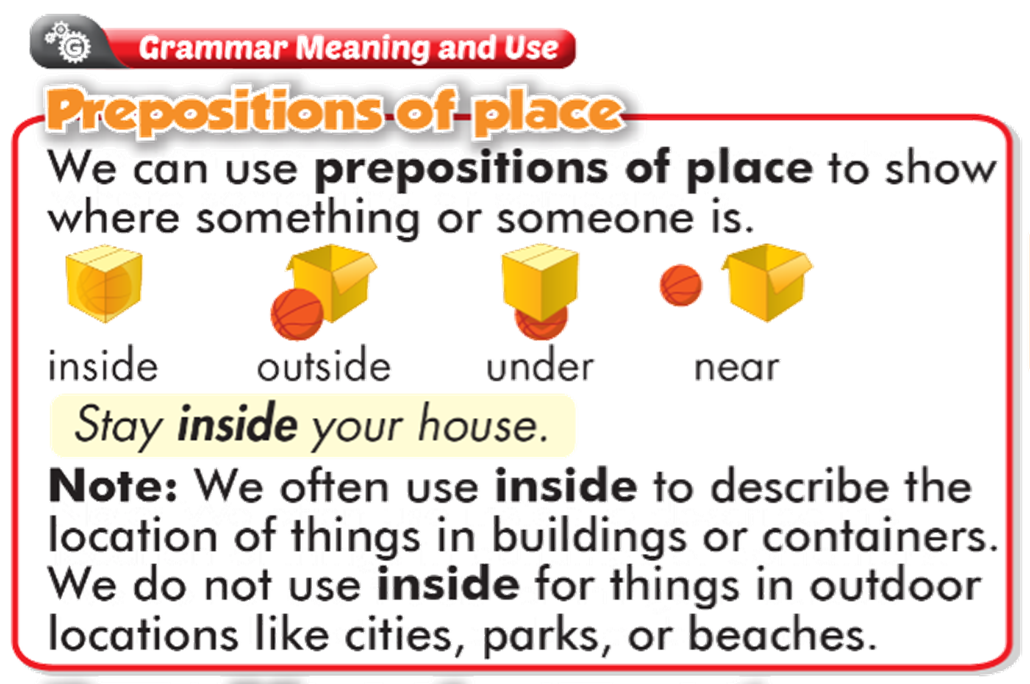 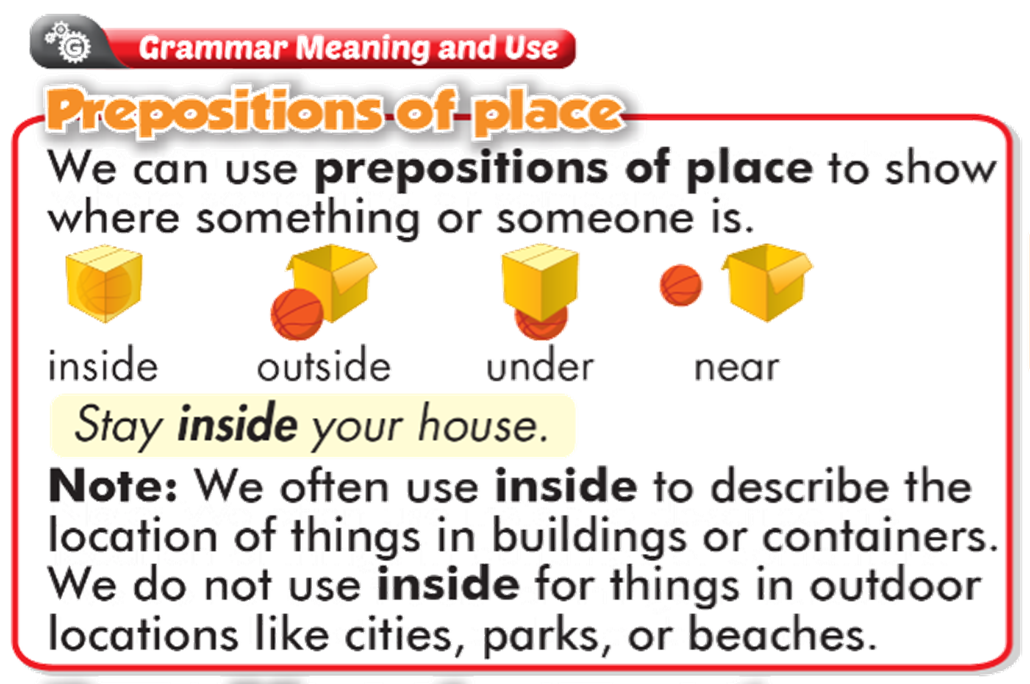 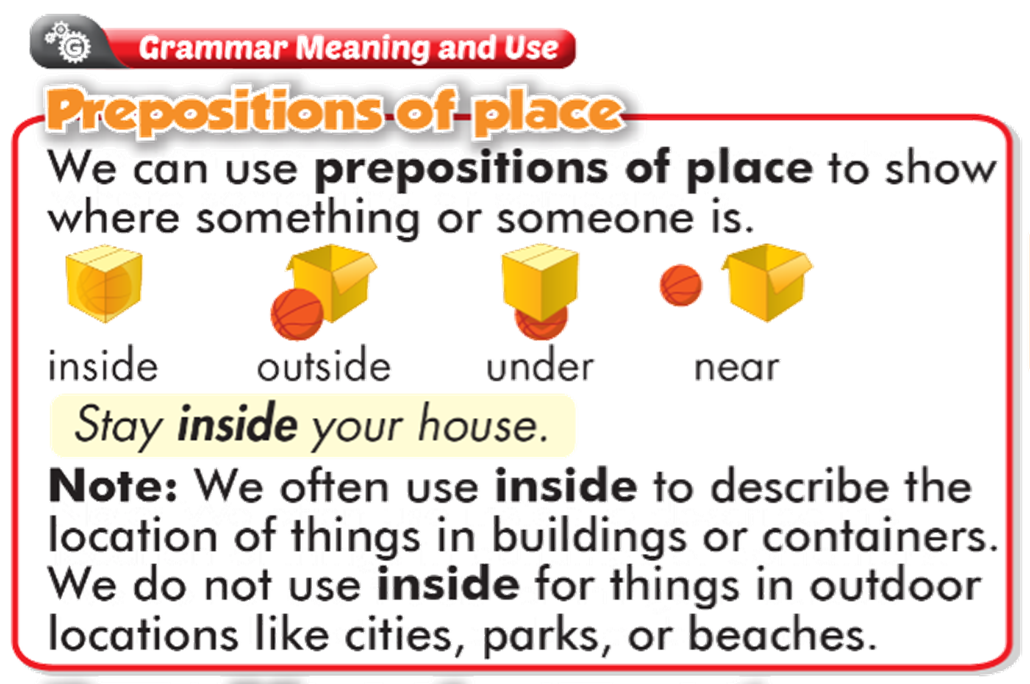 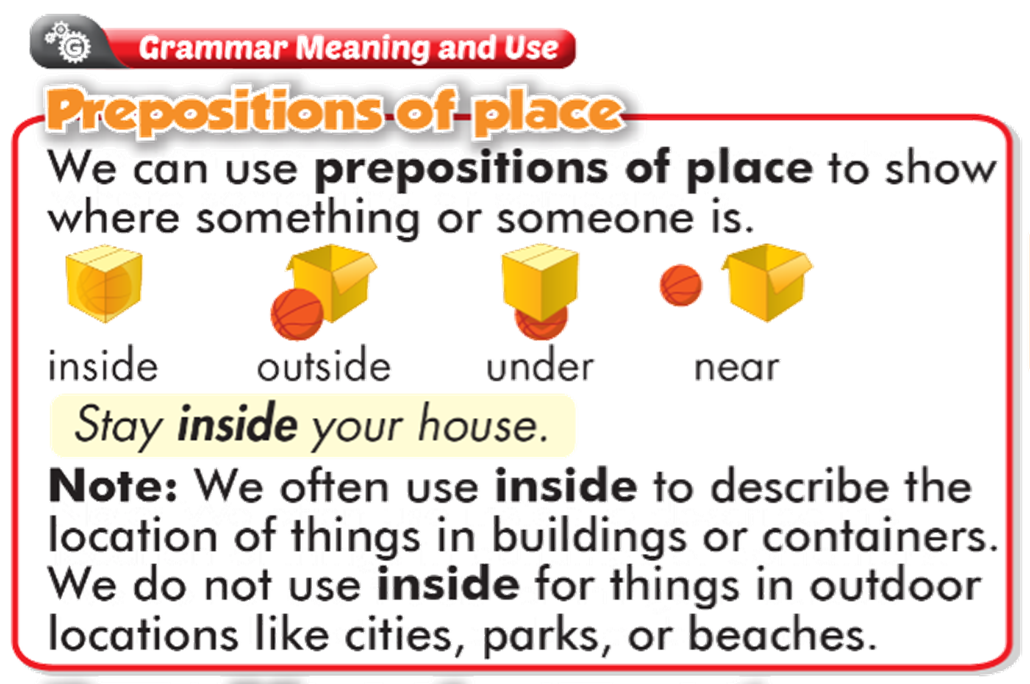 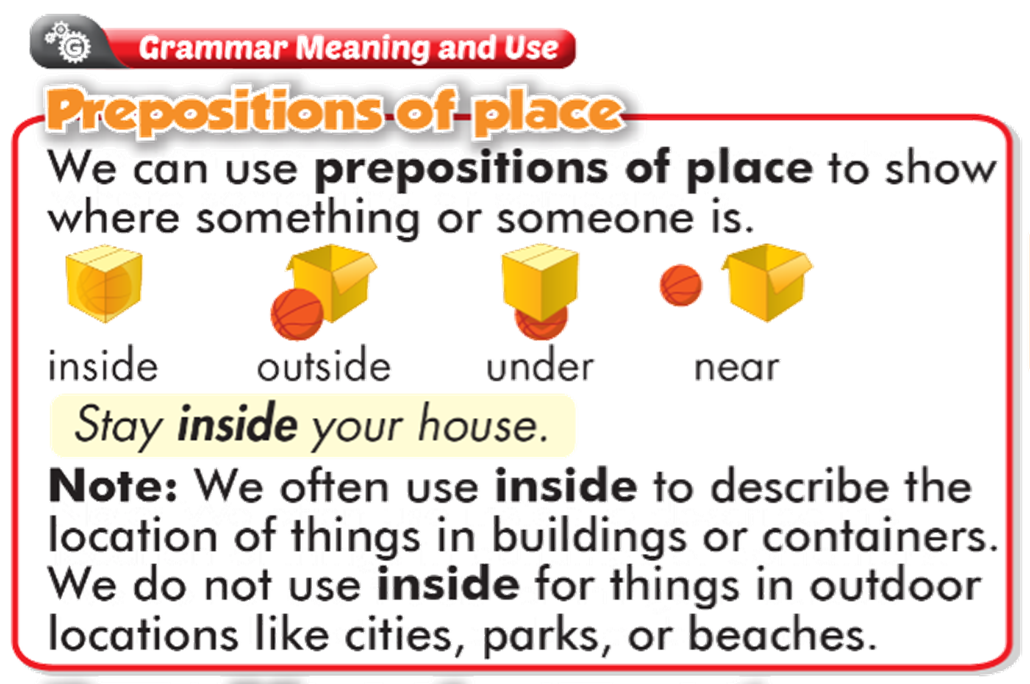 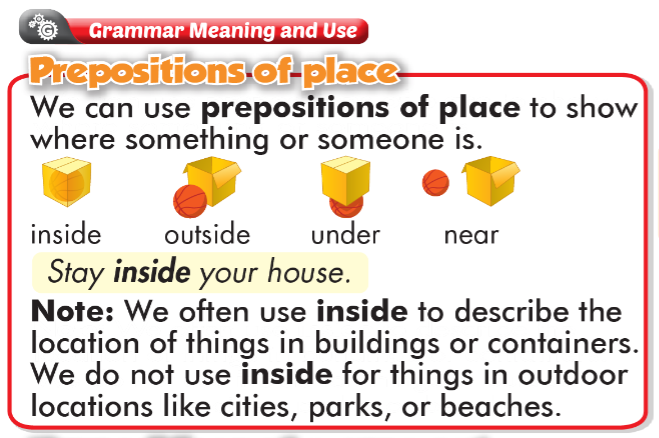 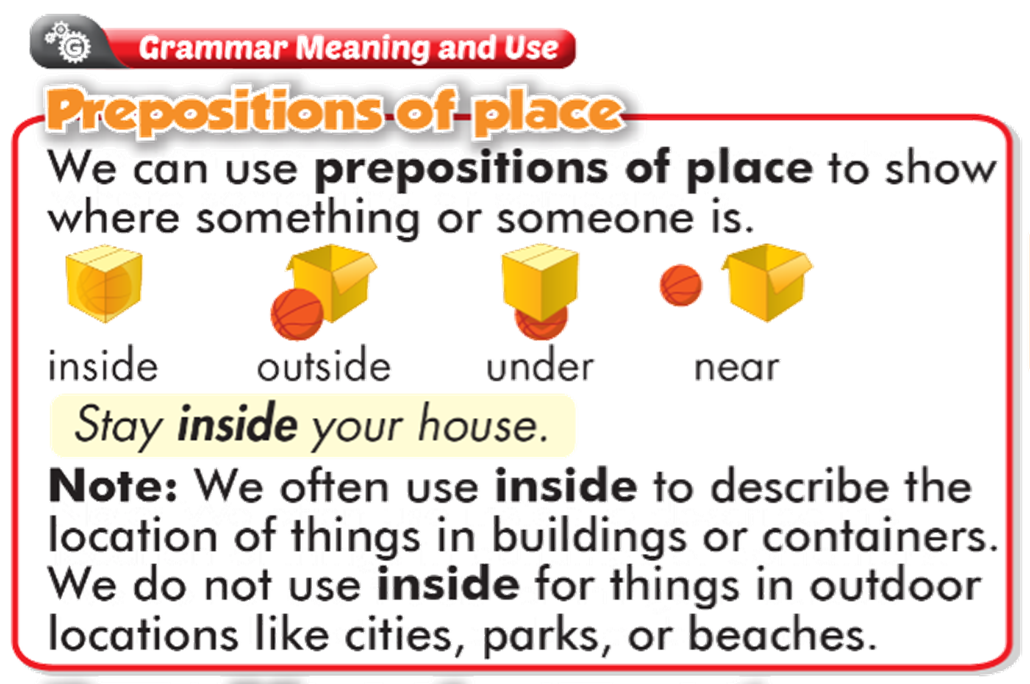 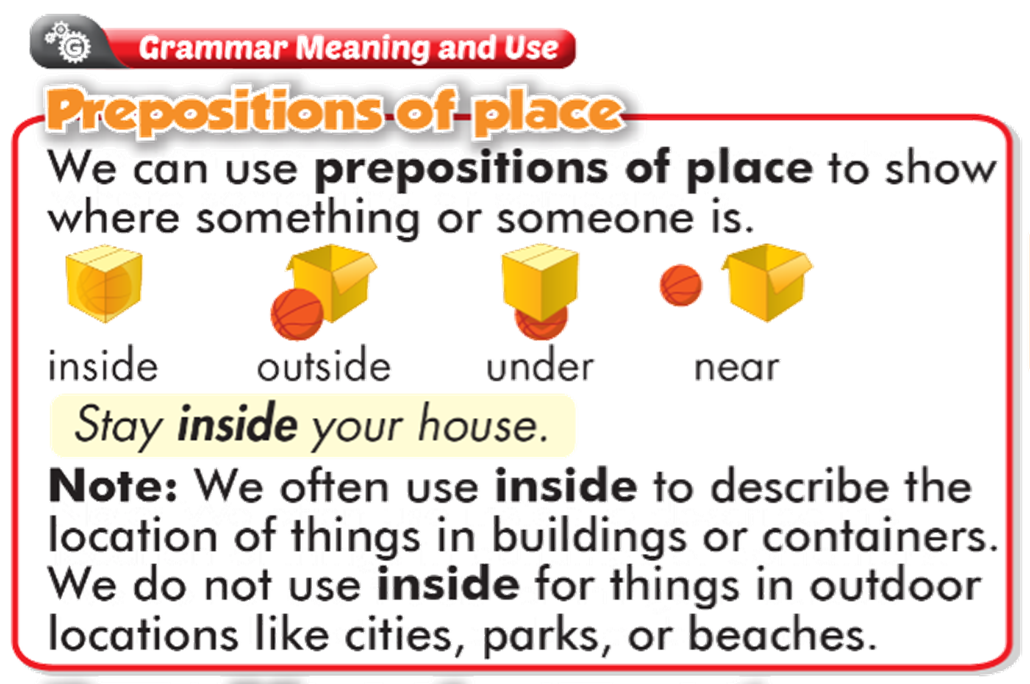 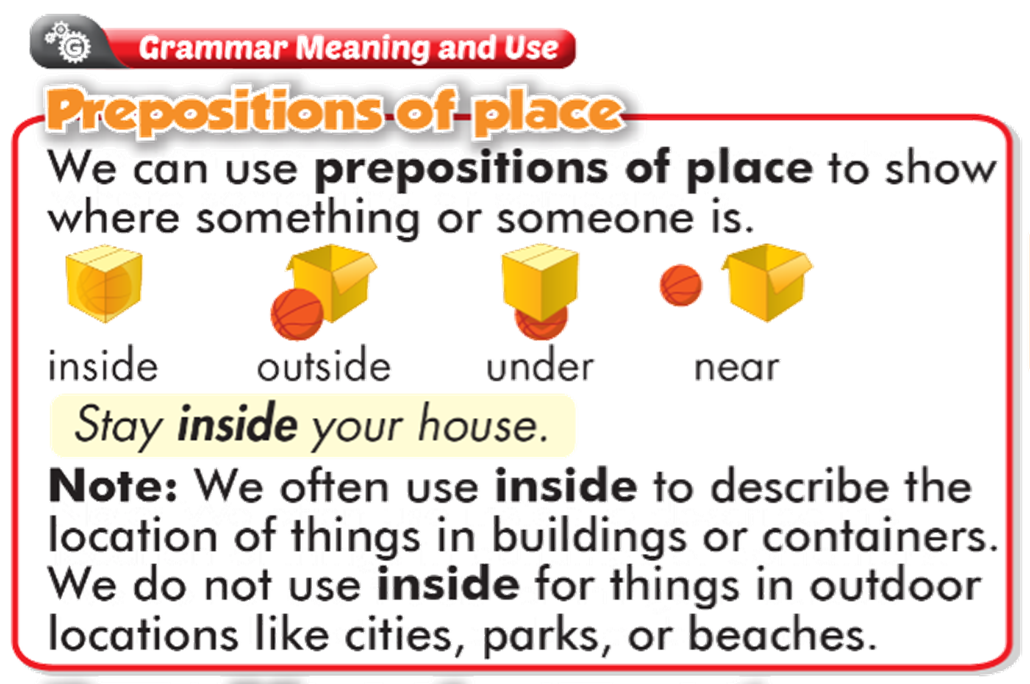 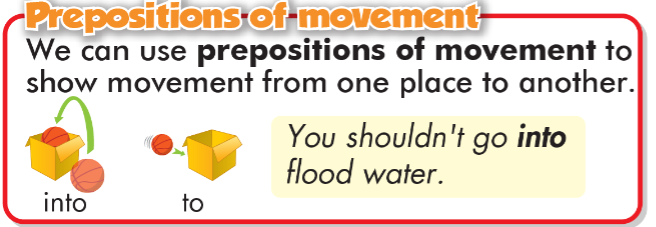 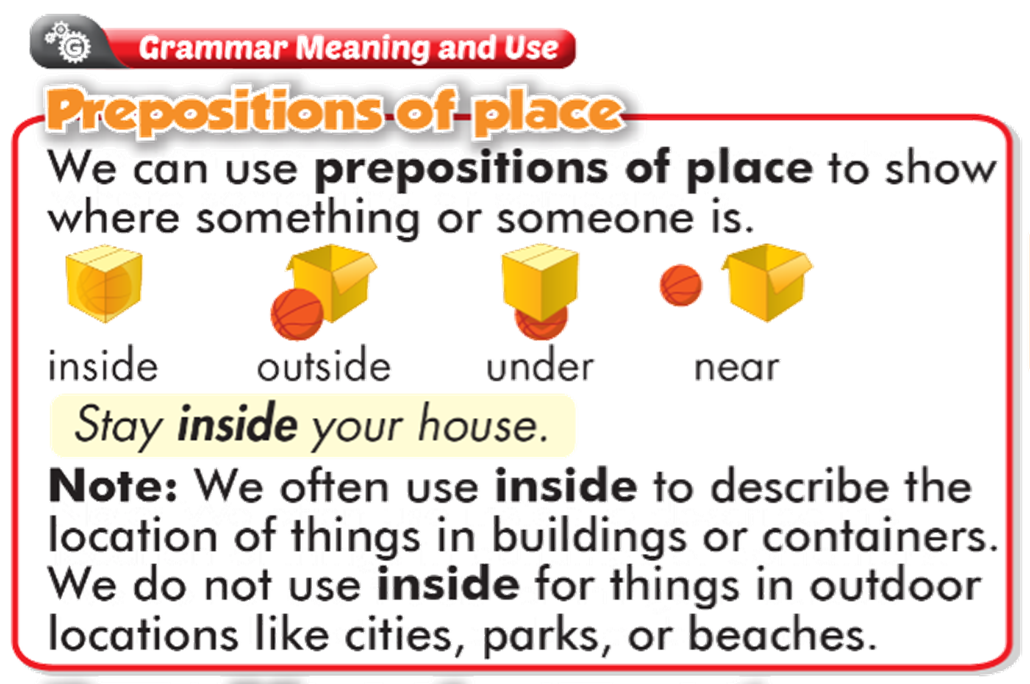 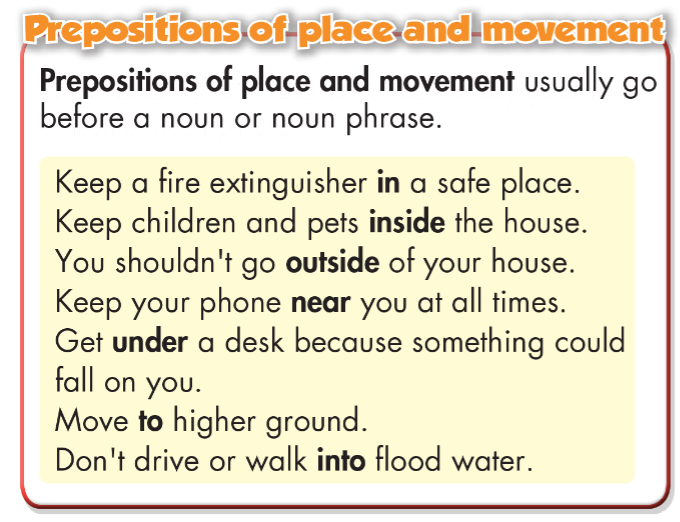 a. Read the sentences, then circle the correct words.
Stock up on supplies and stay inside/under your home.
In a flood, don't go outside/into the water.
Keep a phone near/to you and call emergency services if you are in danger.
If there's a tsunami, move into/to higher ground.
If there's an earthquake, get outside/under a table.
Board up doors and windows, and don't go near/outside of your house.
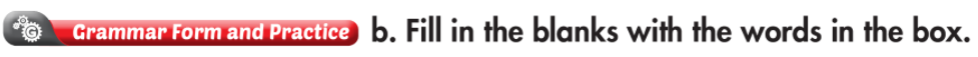 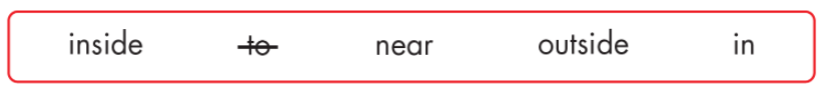 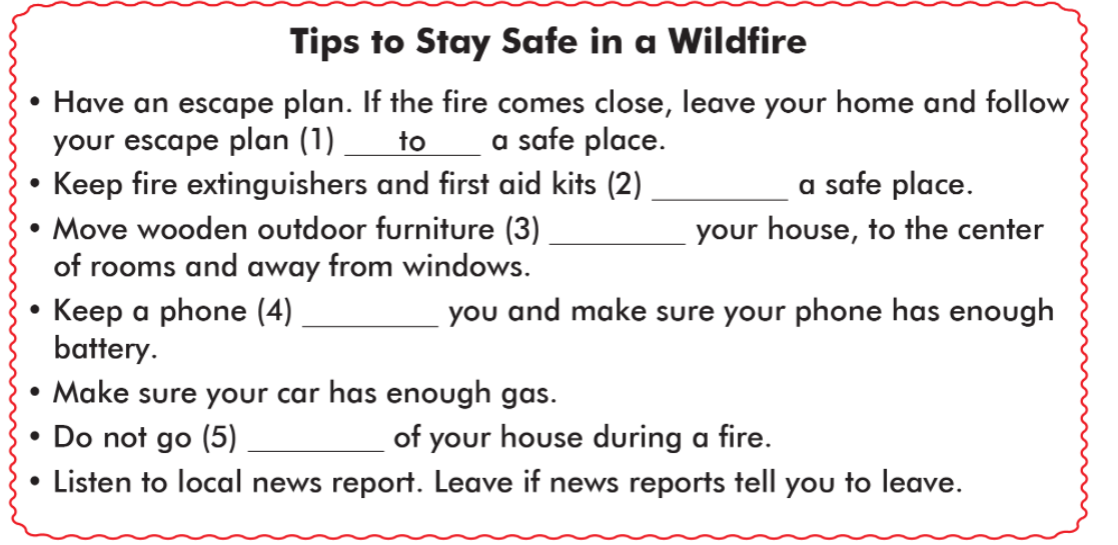 in
inside
near
outside
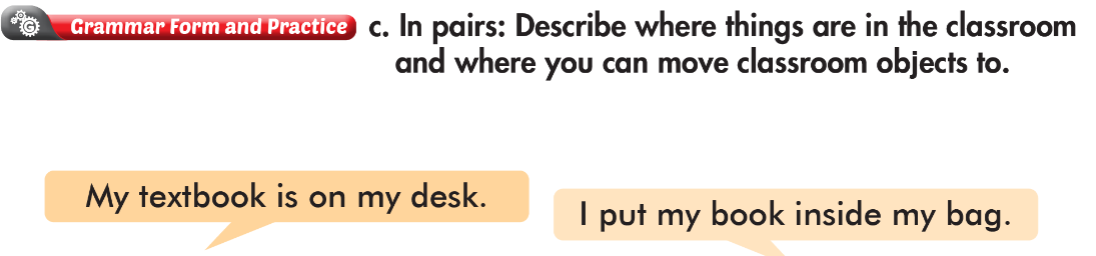 WARP-UP
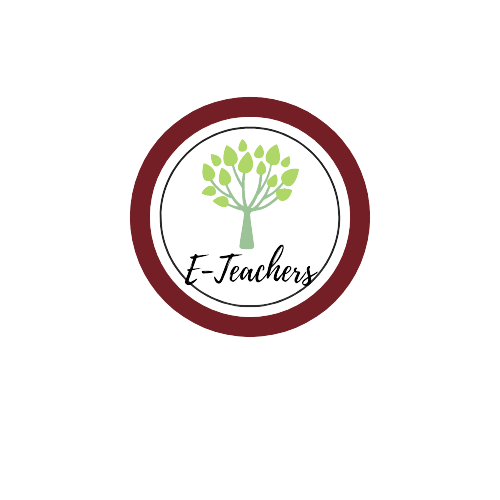 Unit 4
DISASTERS
     Lesson 6: GRAMMAR
Ms Phương 
Zalo: 0966765064
To practice and use Preposition of place and movements correctly
PREPOSITIONS  OF MOVEMENT
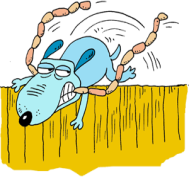 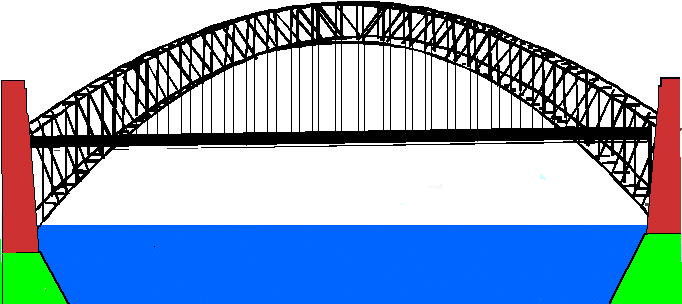 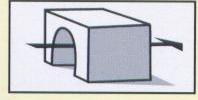 through
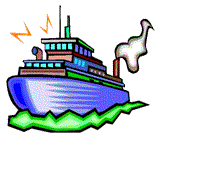 DOWN
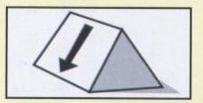 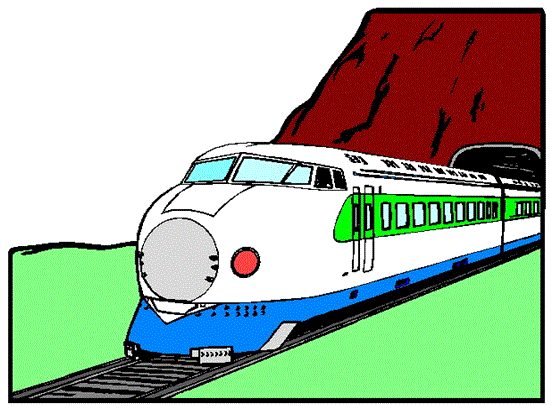 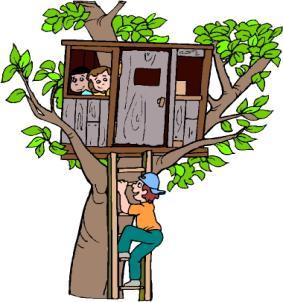 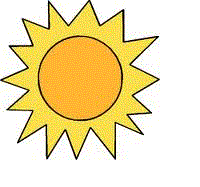 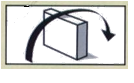 over
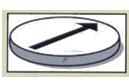 ACROSS
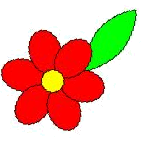 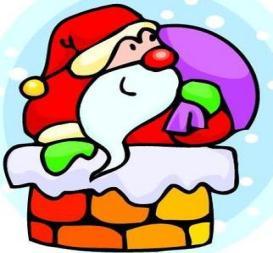 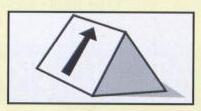 UP
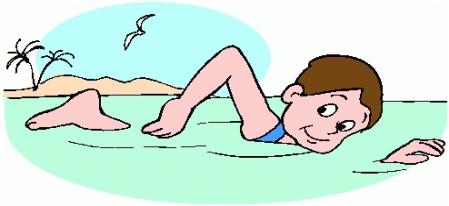 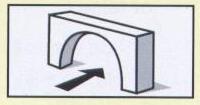 UNDER
[Speaker Notes: PREPOSITIONS OF MOVEMENT]
PREPOSITIONS  OF MOVEMENT
up
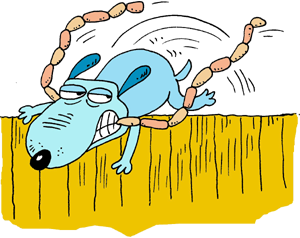 under
over
across
The dog stole the sausage and quickly jumped…………… the wall.
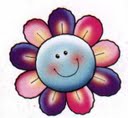 OVER
PREPOSITIONS  OF MOVEMENT
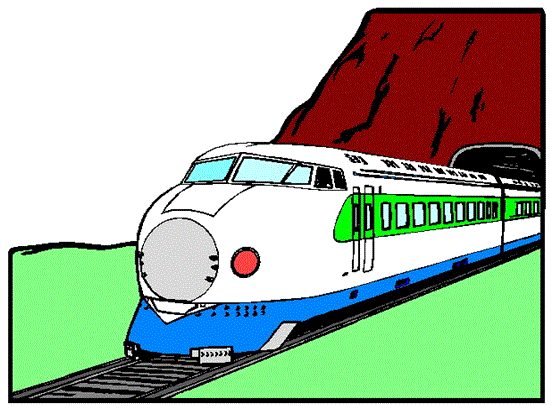 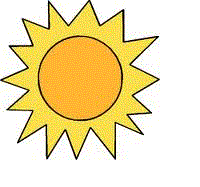 across
up
over
through
THROUGH
The train went …………….… a very long tunnel.
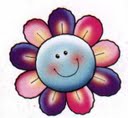 PREPOSITIONS  OF MOVEMENT
up
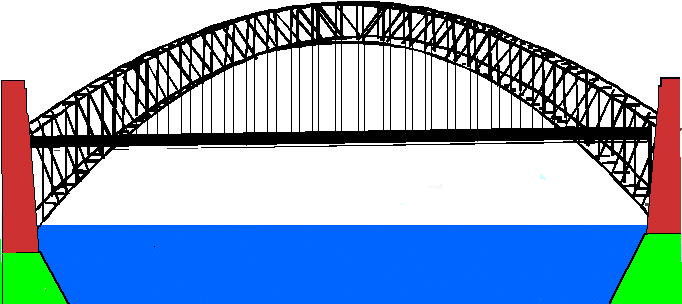 under
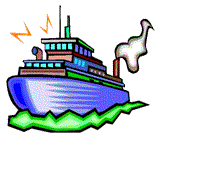 over
down
The ship sailed ………… the bridge and then disappeared over the horizon.
UNDER
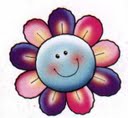 PREPOSITIONS  OF MOVEMENT
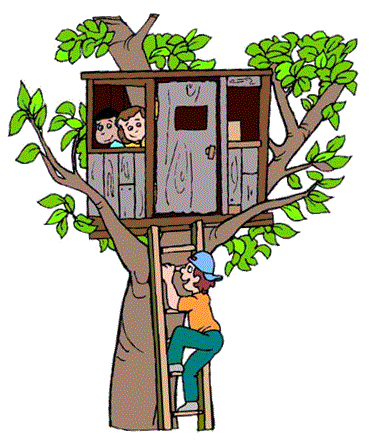 up
through
across
over
John climbed ……… the ladder to play with the boys in the tree house.
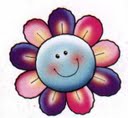 UP
PREPOSITIONS  OF MOVEMENT
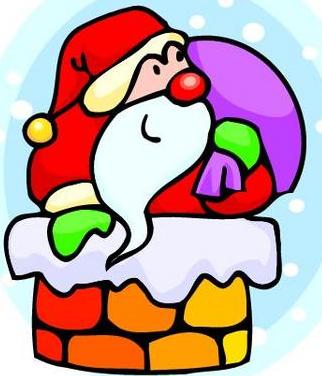 across
down
over
under
DOWN
Santa went ……….. the chimney and 
left the presents next to the Christmas tree.
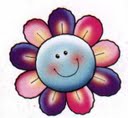 PREPOSITIONS  OF MOVEMENT
through
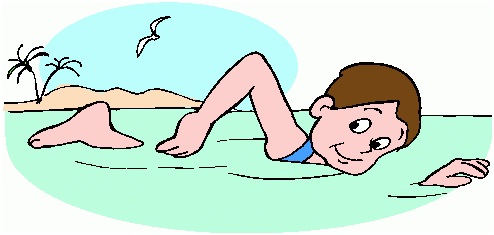 over
up
across
ACROSS
Paul swam ………… the lake to the other side.
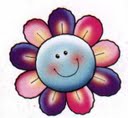 PREPOSITIONS  OF MOVEMENT
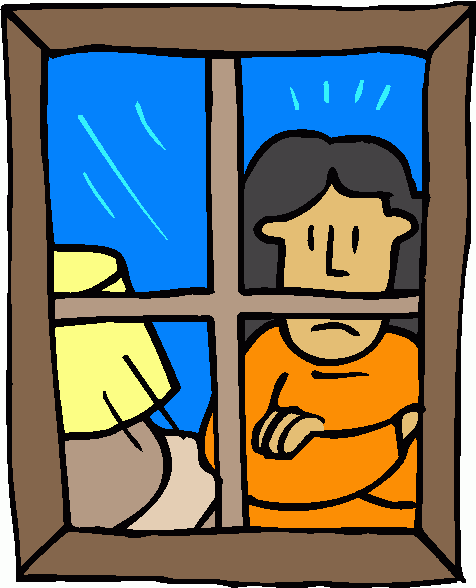 up
through
over
down
THROUGH
Mum was looking ……..… …..the     window when we arrived. She was worried.
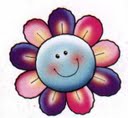 PREPOSITIONS  OF MOVEMENT
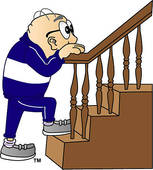 through
R
across
down
up
UP
Mr. Roberts went ……… the stairs to his bedroom.
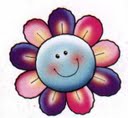 THE END
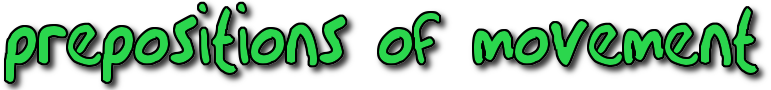 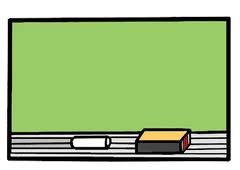 down
around
off
up
over
under
onto
through
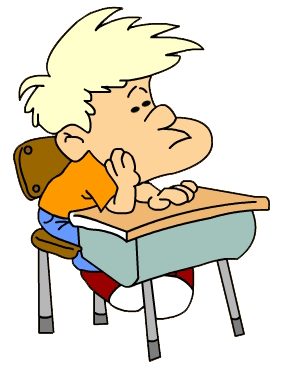 away from
into
past
across
along
towards
out of
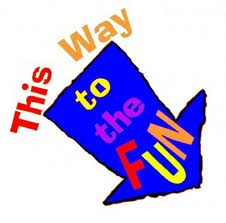 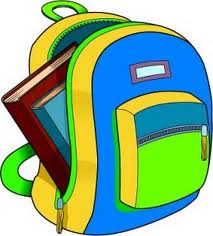 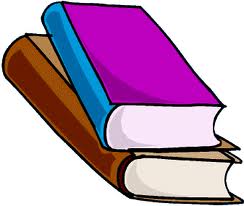 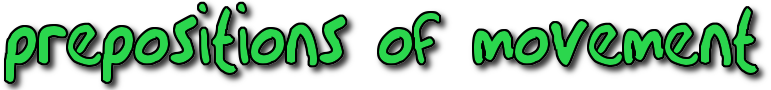 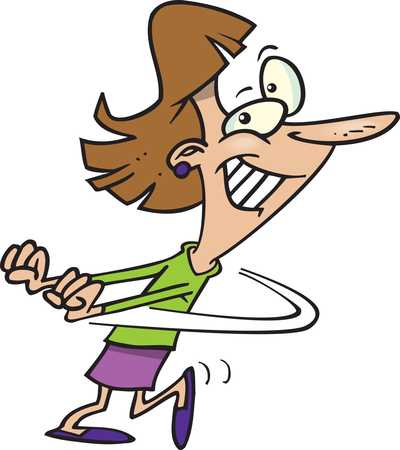 up
round
over
out  of
Sally was very happy and she started dancing …….……. and …………….
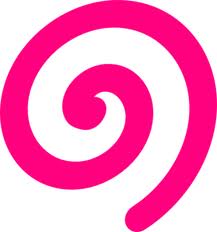 round
round
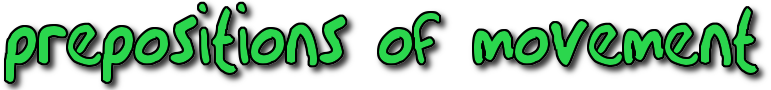 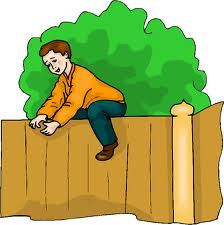 down
up
over
past
Adam jumped ………. the fence and escaped .
over
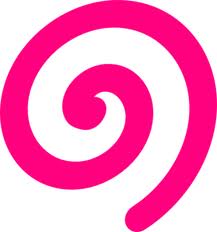 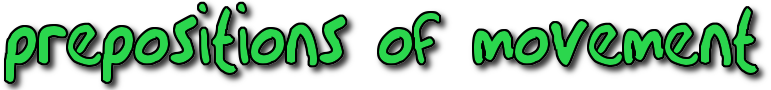 down
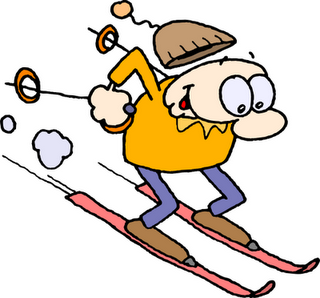 across
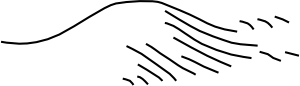 towards
through
Paul was skiing ………. the hill really fast!
down
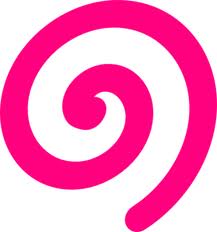 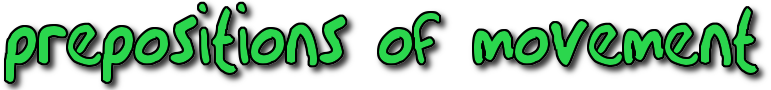 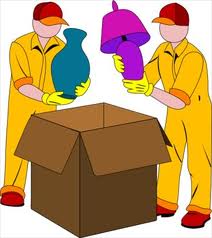 down
into
onto
out  of
The workers took the objects ……..… a brown box .
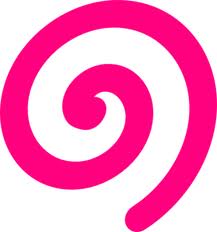 out  of
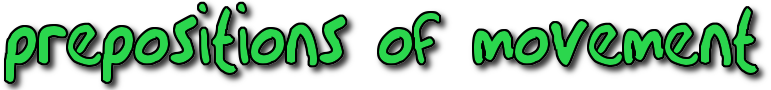 under
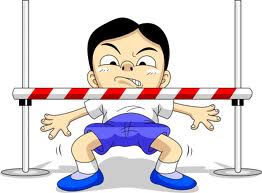 up
over
past
Max tried to walk ….……. the pole. It was really difficult!
under
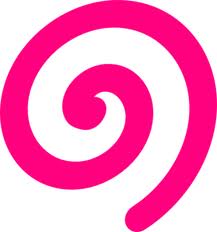 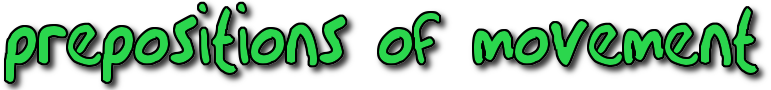 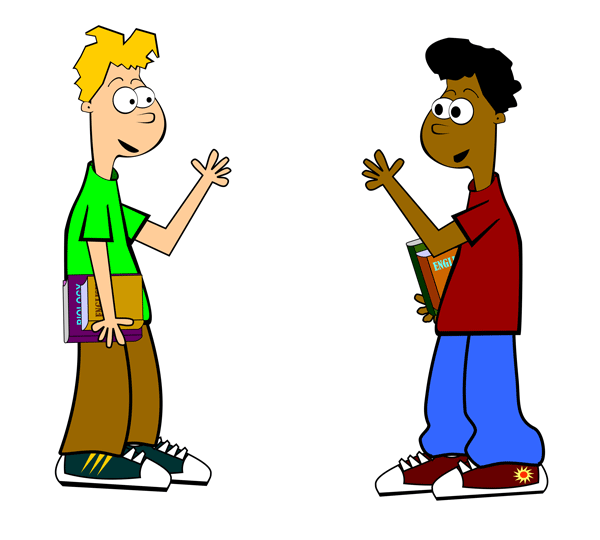 over
towards
up
along
The new student  walked ……….
 me smiling and said: Hello!.
towards
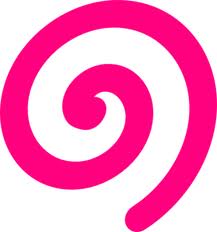 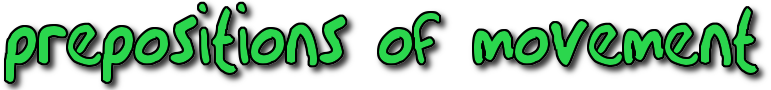 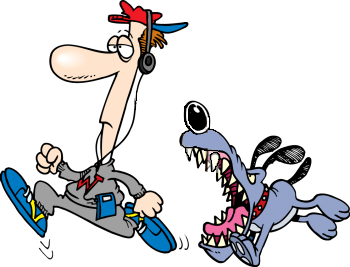 along
towards
past
away from
The postman ran ……….………the angry dog.
away  from
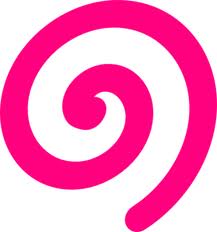 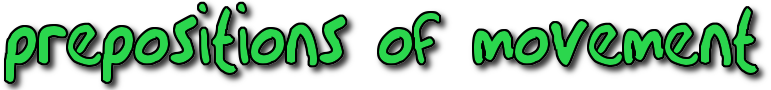 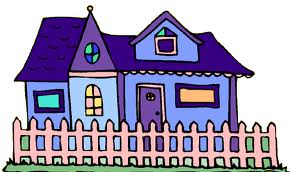 past
up
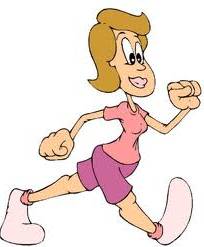 across
down
Anna’s mum walks ……….…. my house every day.
past
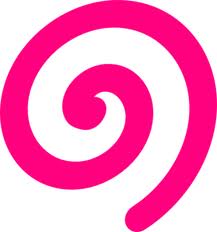 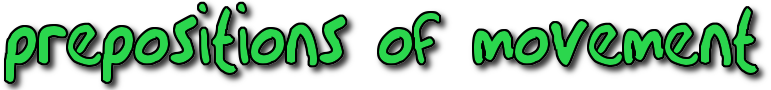 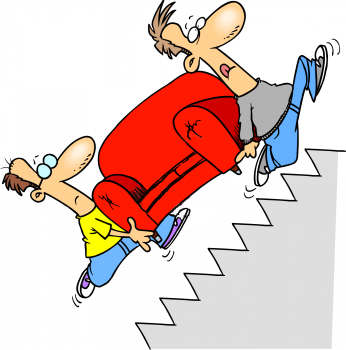 down
up
off
towards
Uncle Jim and Dad carried the sofa ……….. the stairs.
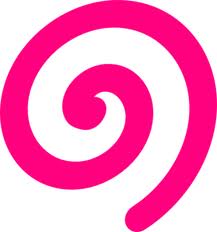 up
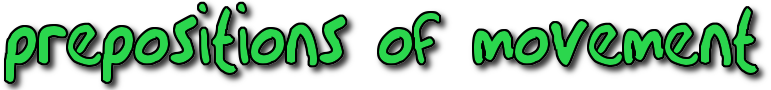 onto
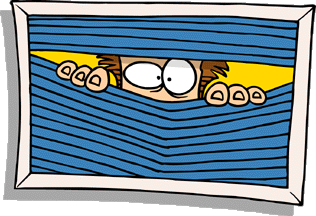 along
through
into
We saw the nosy neighbour looking ……………..…. the window blinds.
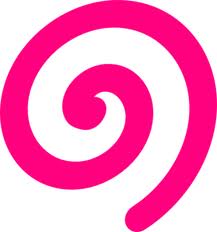 through
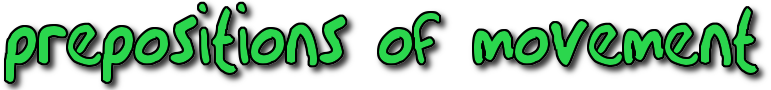 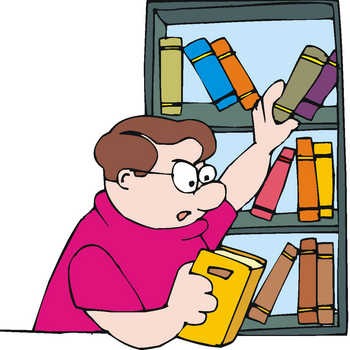 off
away from
over
onto
Joe took the book that was on the table and put it ………. the top shelf.
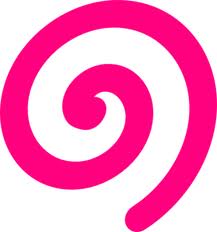 onto
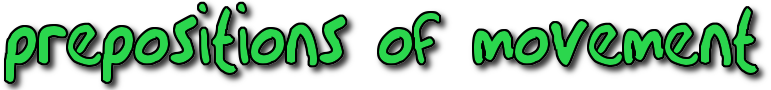 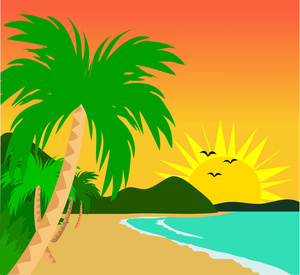 onto
along
up
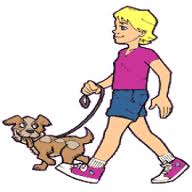 into
Peter walked his dog ……….…. 
the beach early this morning.
along
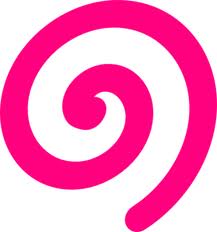 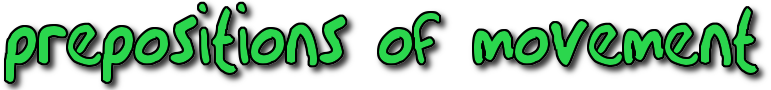 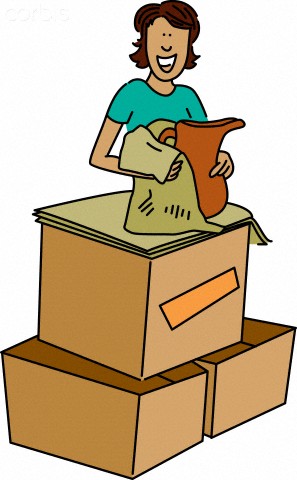 into
down
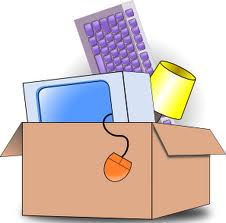 over
along
Emma collected all her things and put them ………. big boxes.
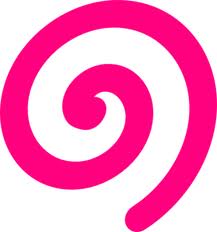 into
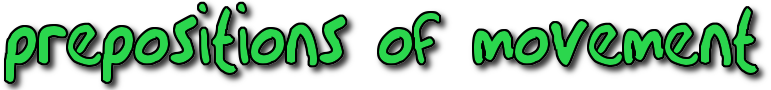 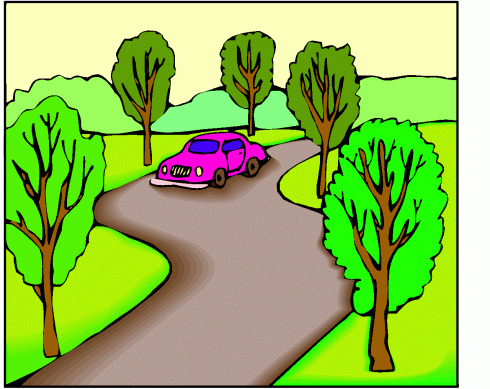 along
through
over
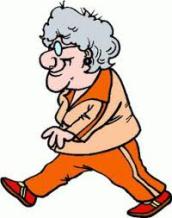 across
An old woman was walking 
………. the road.
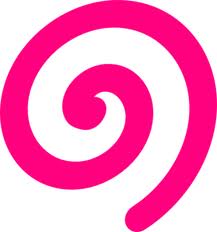 across
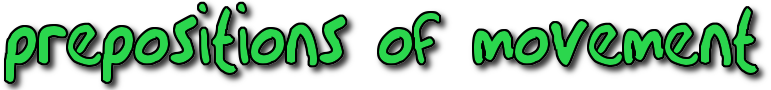 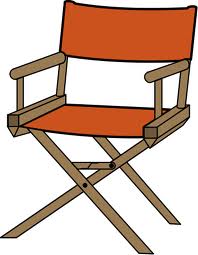 into
off
across
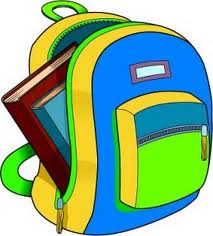 onto
My schoolbag fell ………. the
 chair.
off
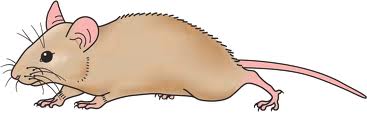 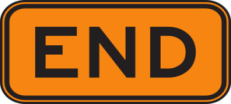 Homework
1. Review Prepositions of place and movement. 
2. Do the exercises on page 23 WB.
3. Do the exercises in Tiếng Anh 8 i-Learn Smart World Notebook on pages 33.
4. Prepare the next lesson (page 40-41, SB)